Plants of the ONA
Fourth Grade Activity
Plants of the ONA: Oak (Native)
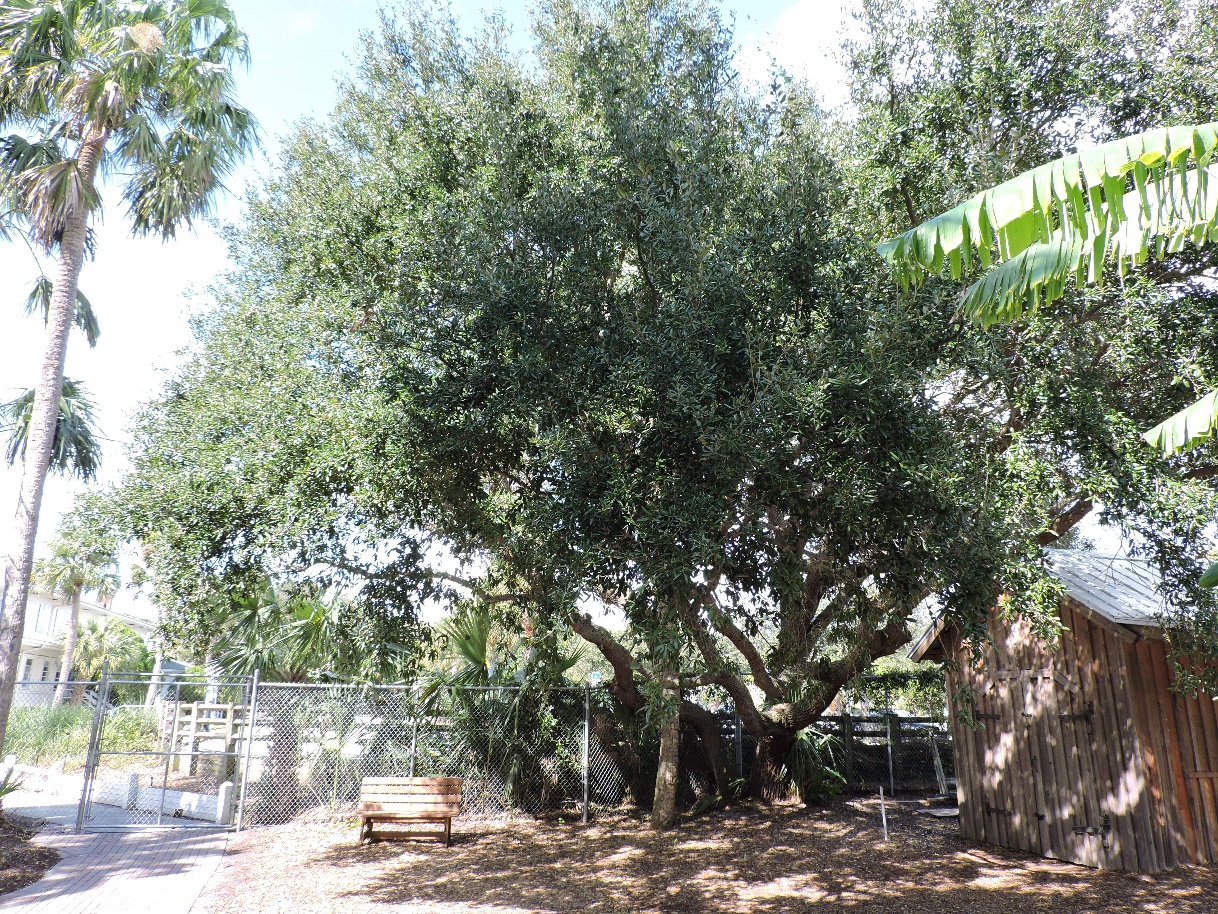 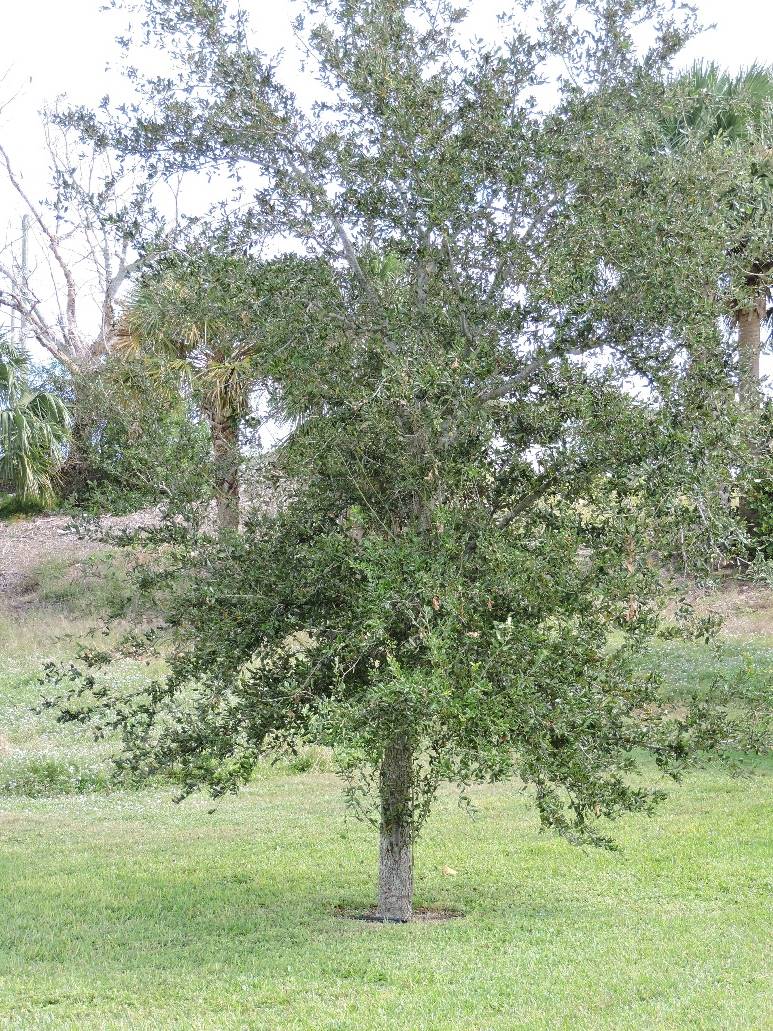 Three different species on site.
Plants of the ONA: Cabbage Palm/ Sabal Palm (Native)
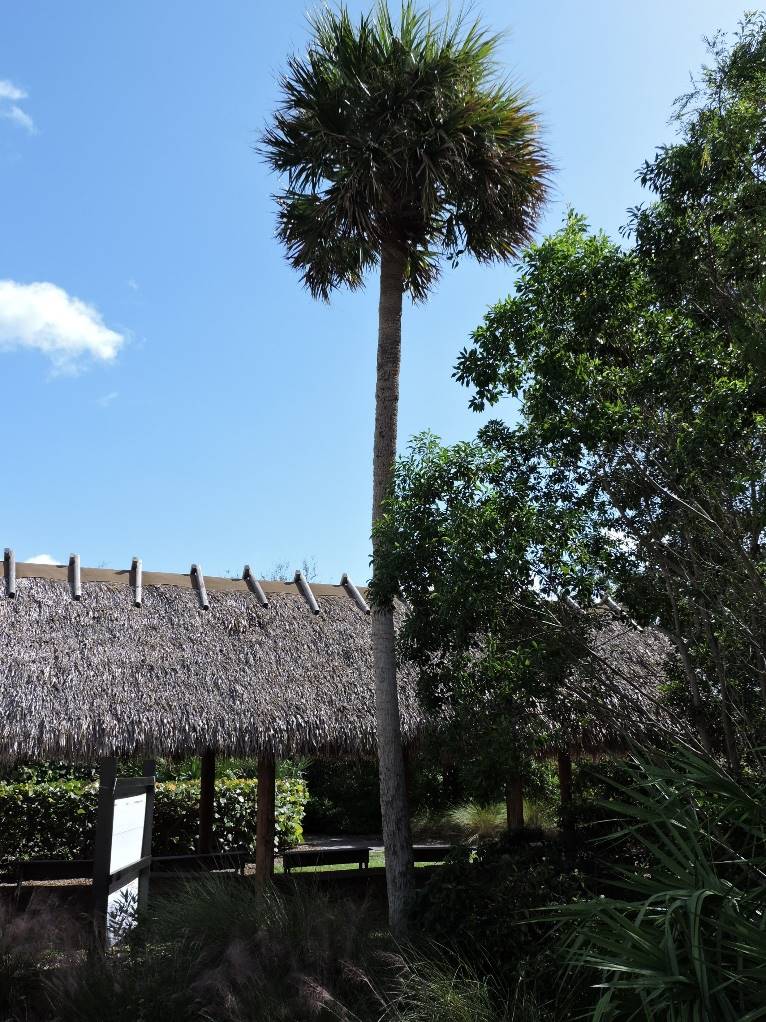 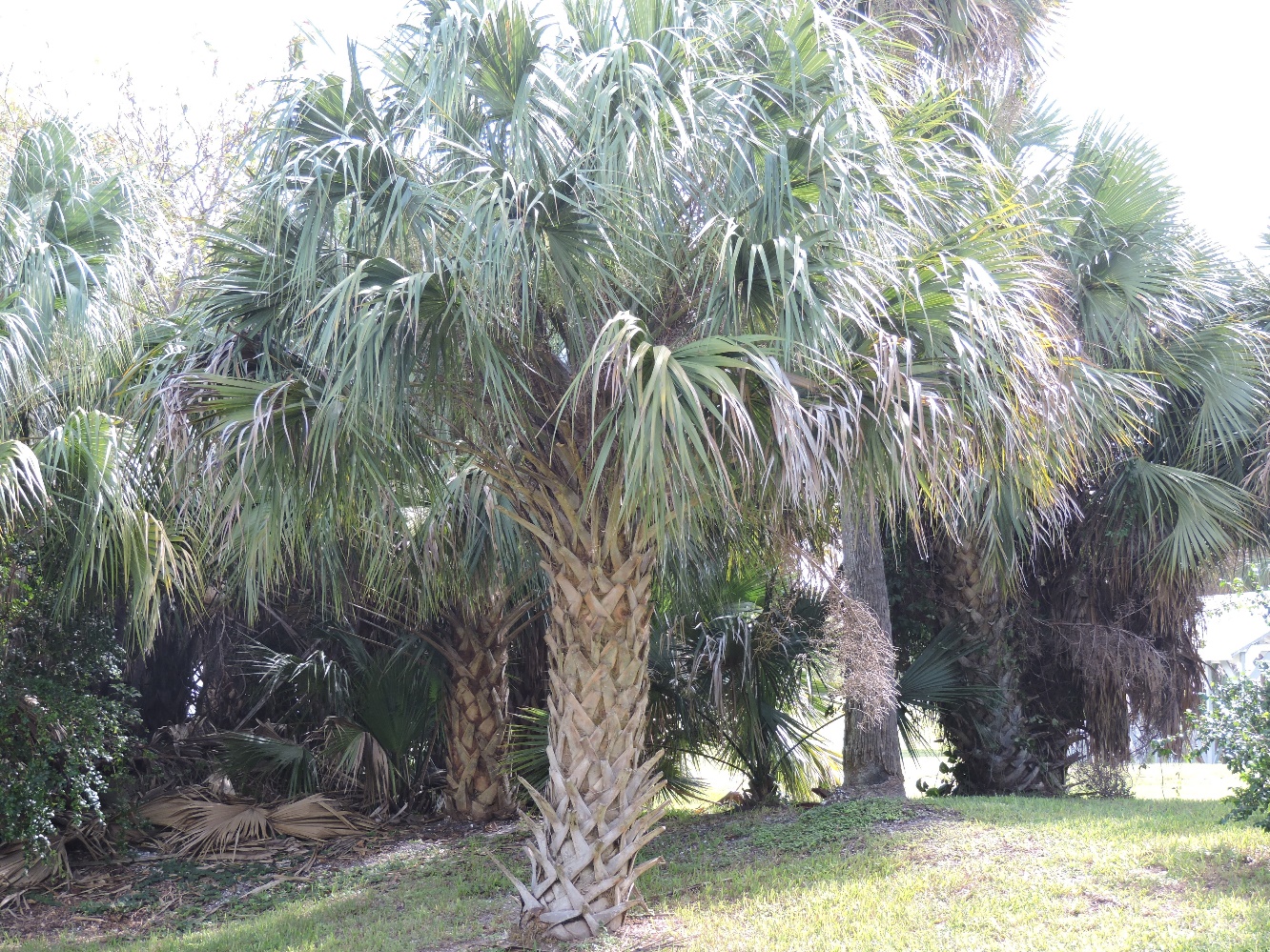 No
 “boots”
“Boots”
Plants of the ONA: Sea Grape (Native)
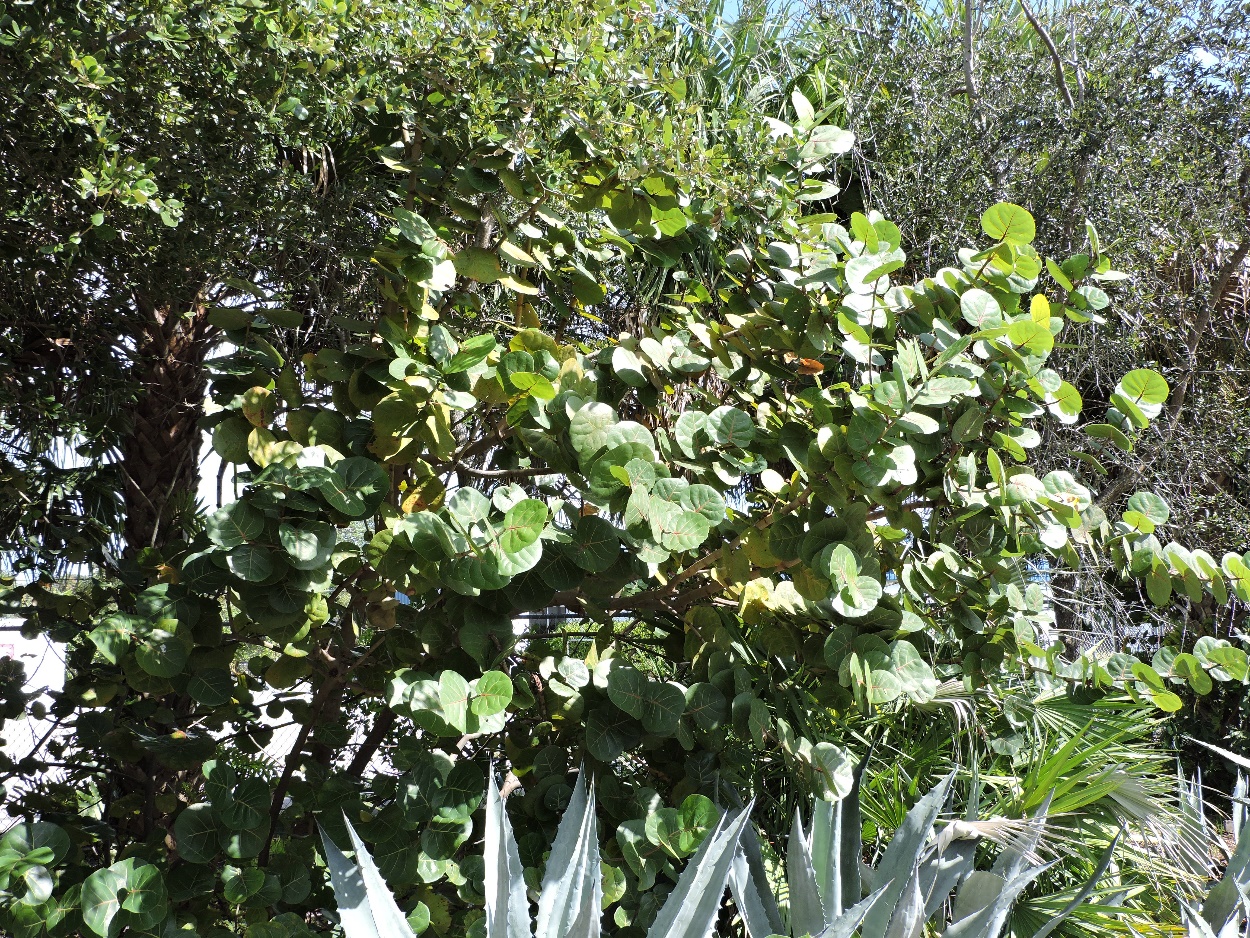 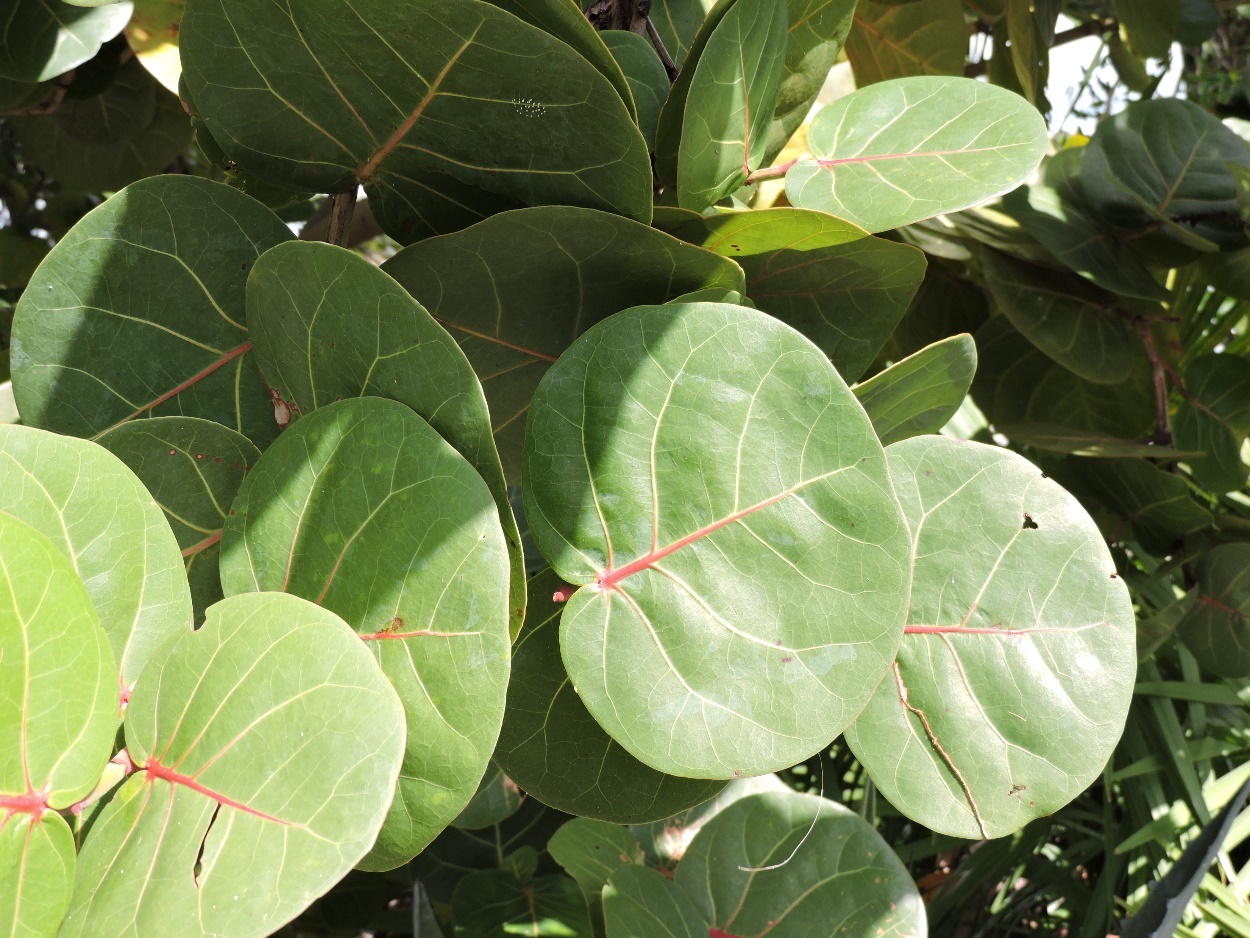 Plants of the ONA: Banyan/Ficus Tree (Exotic)
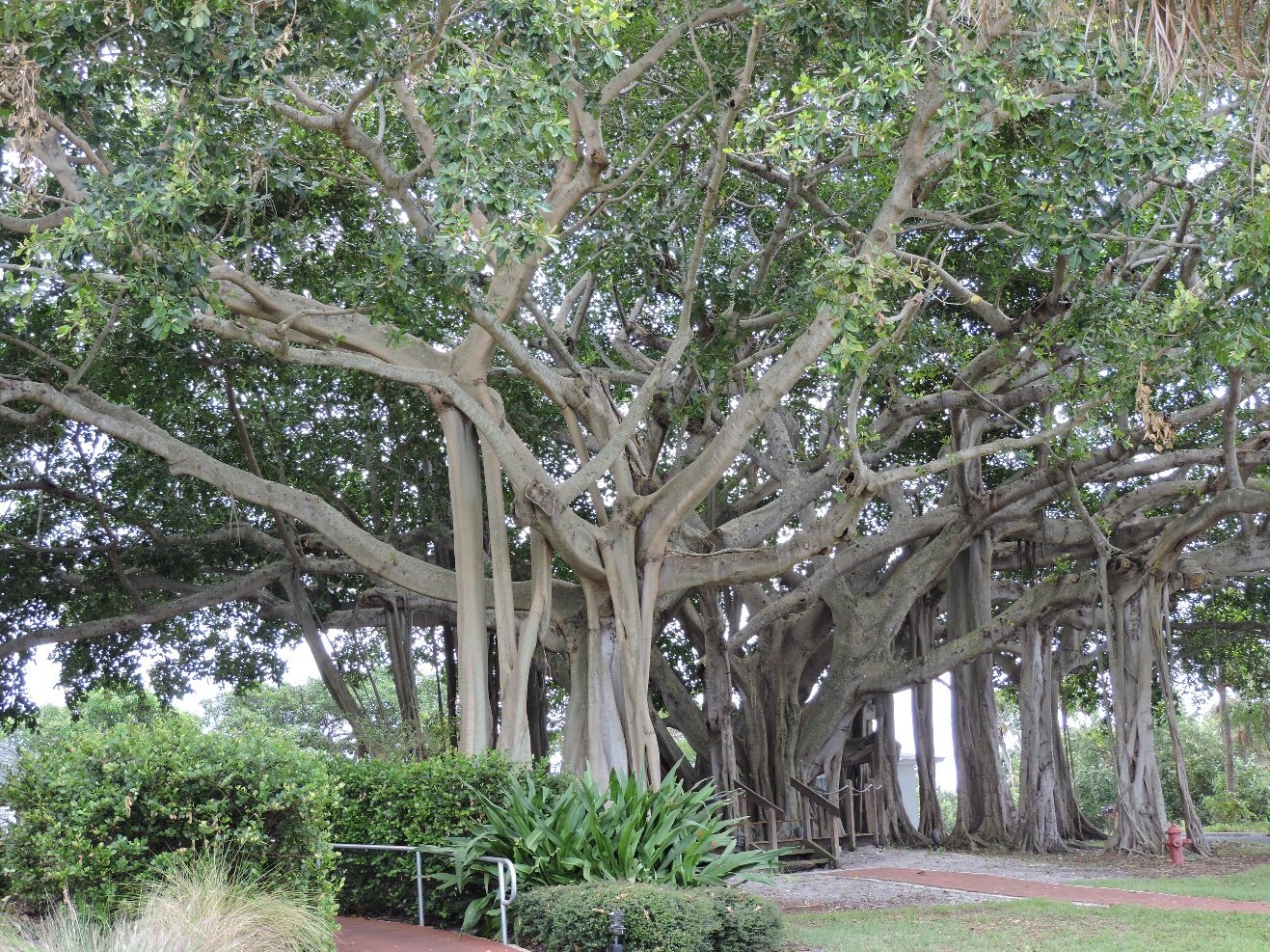 Referred to as both Banyan & Ficus.
Hundreds of species, most are exotic.
Plants of the ONA: Coconut Palm (Exotic)
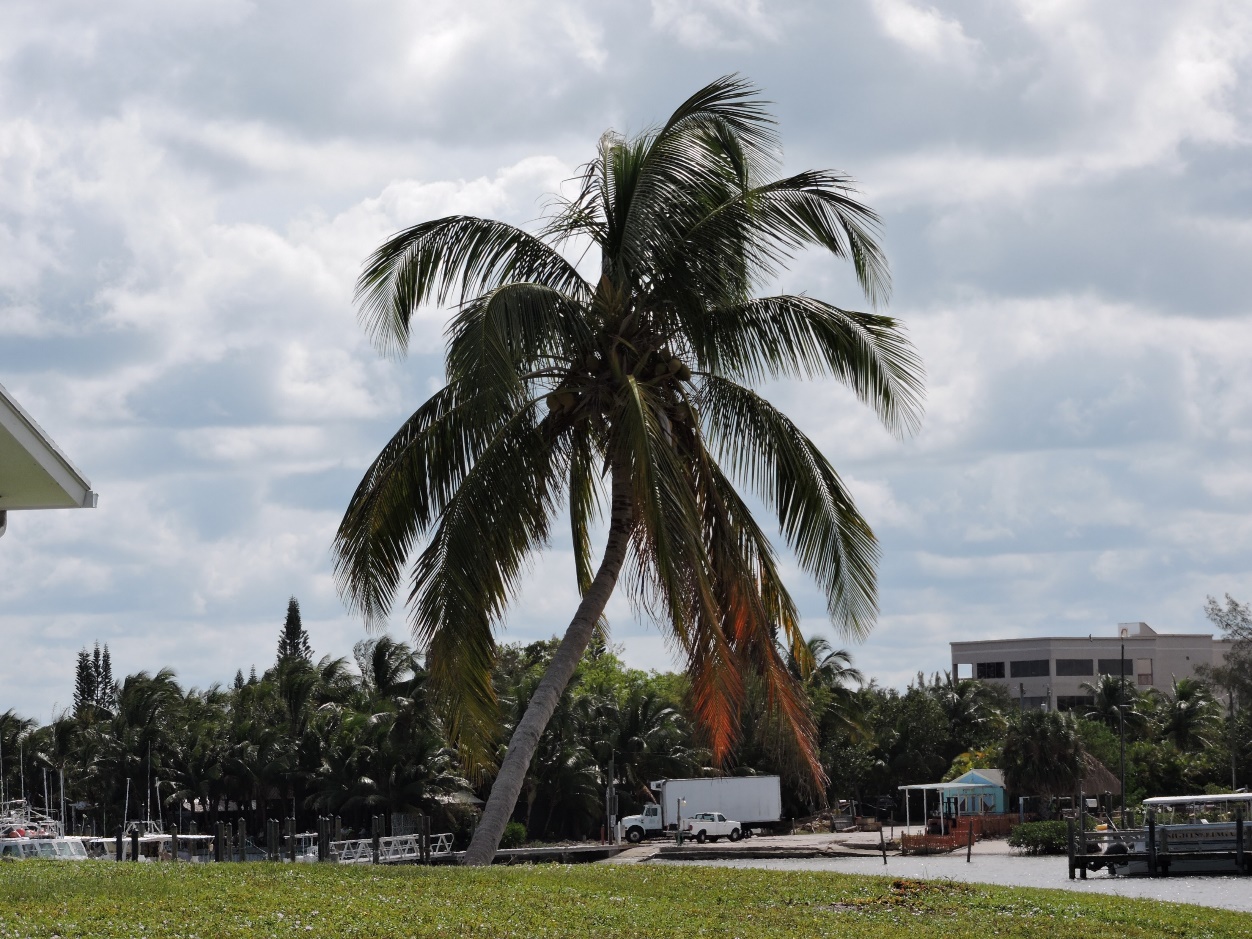 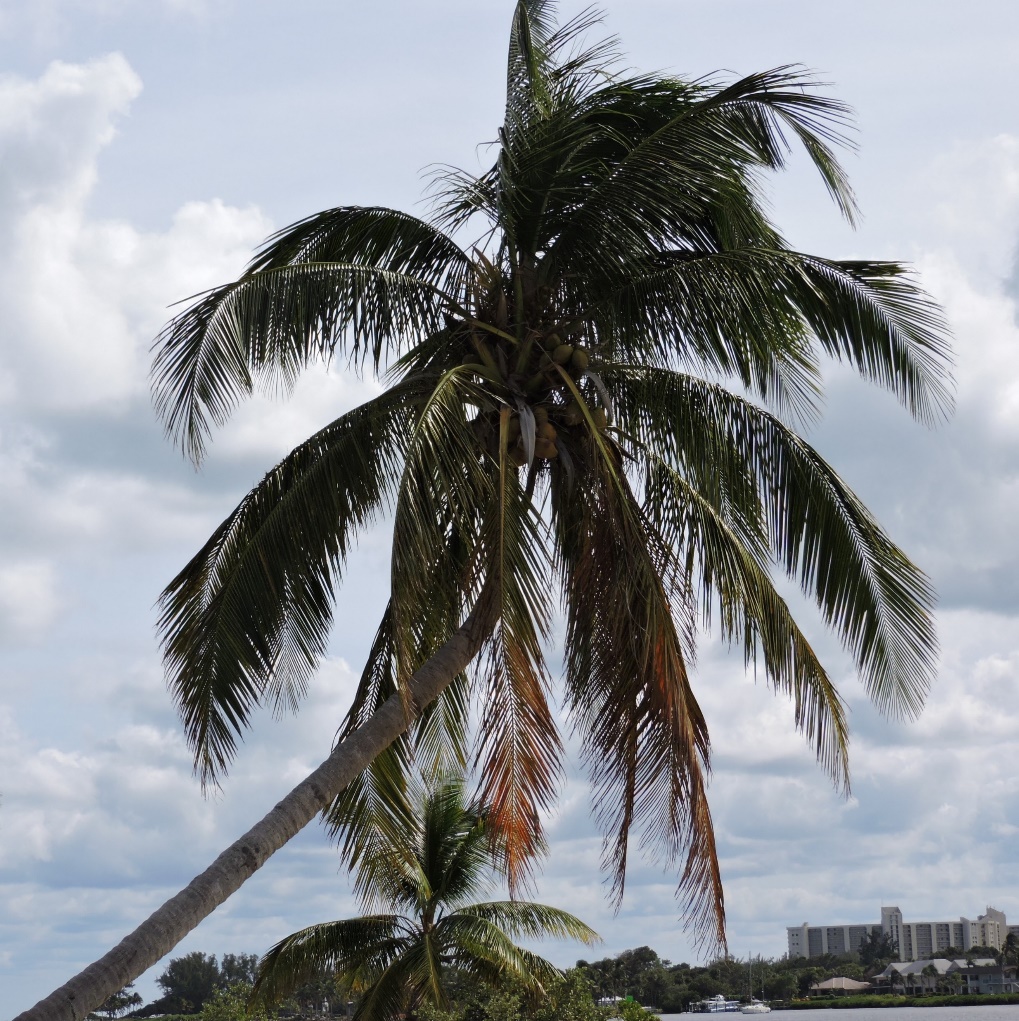 Exotic – floated here and planted.
Plants of the ONA: Gumbo Limbo Tree (Native)
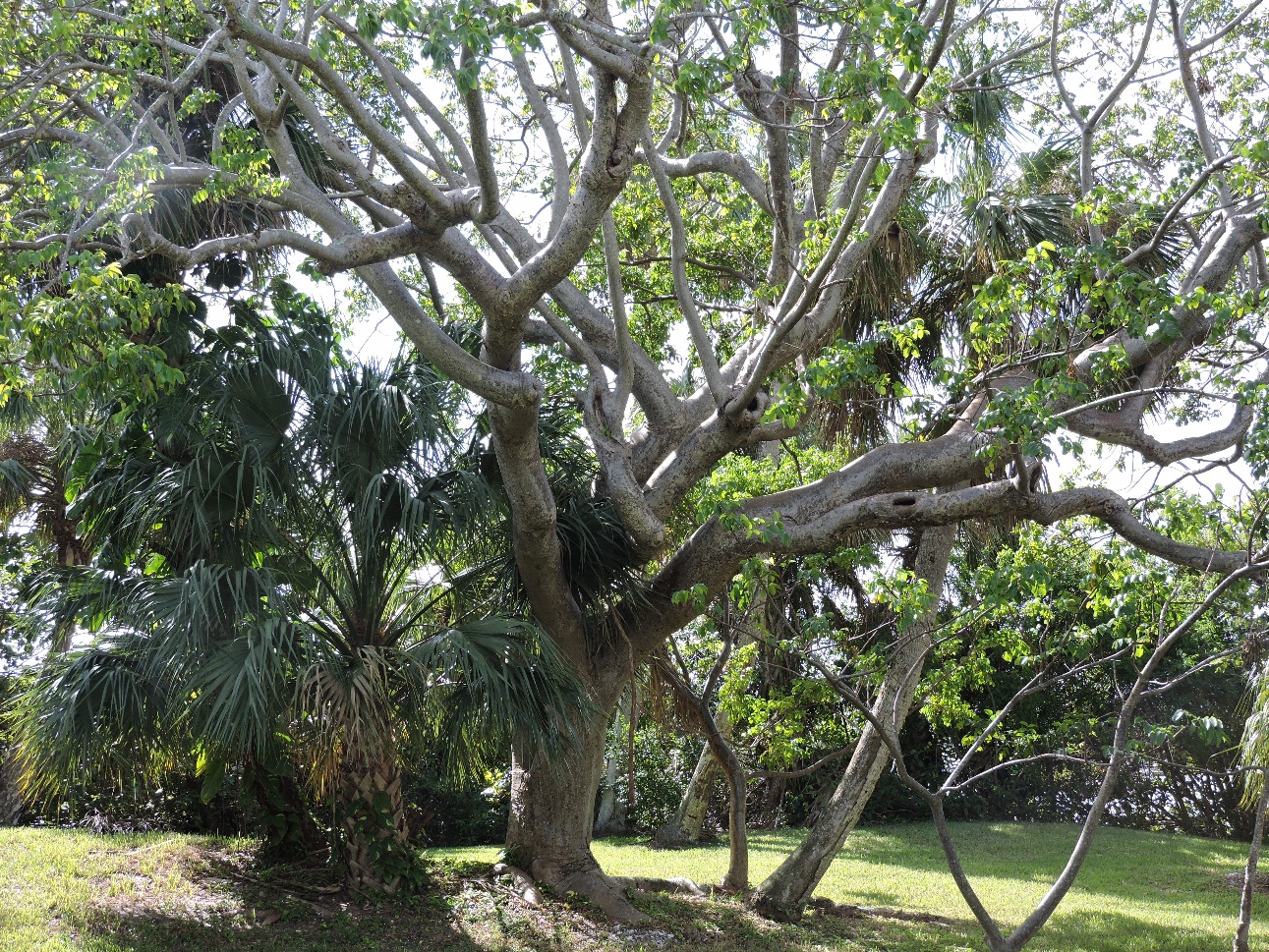 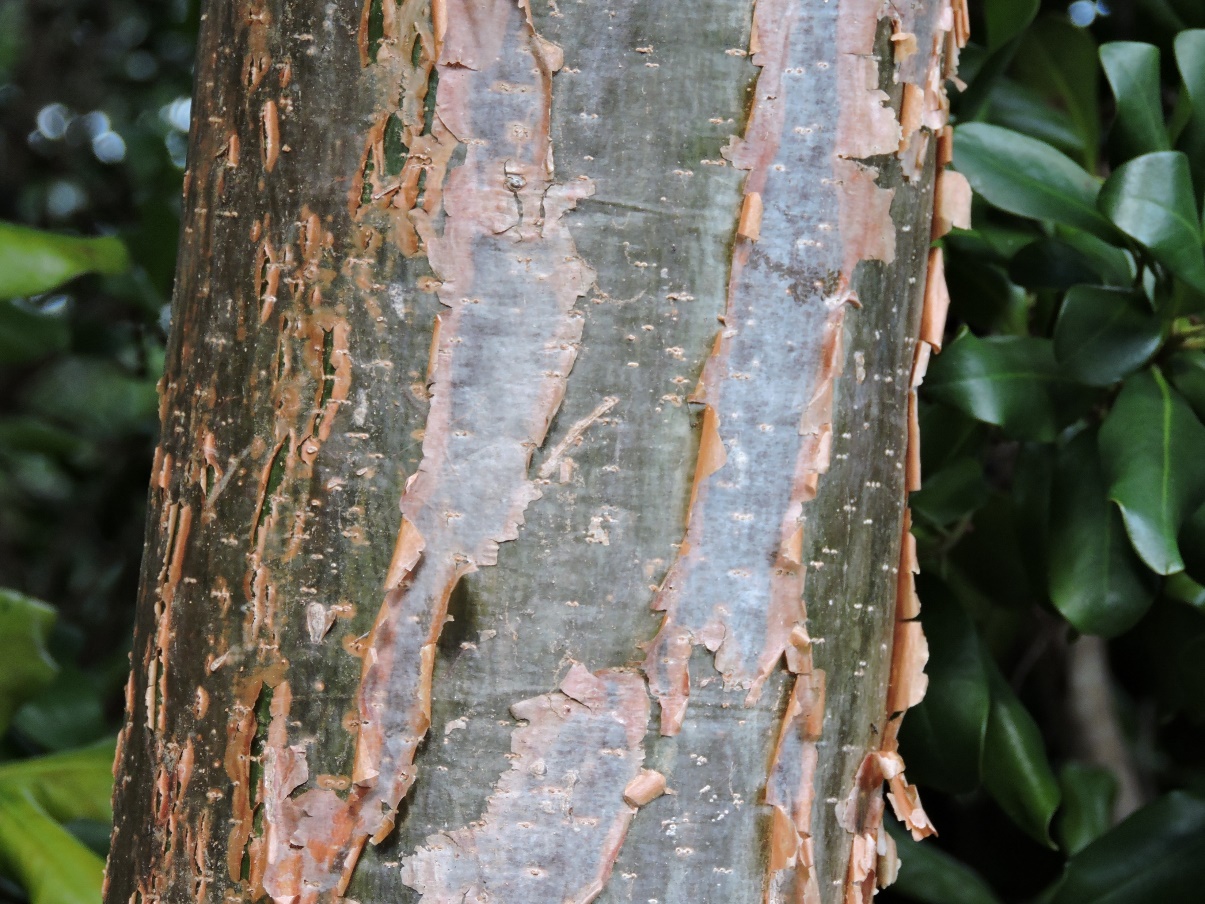 Flakey reddish bark
Plants of the ONA: Mangroves (Native)
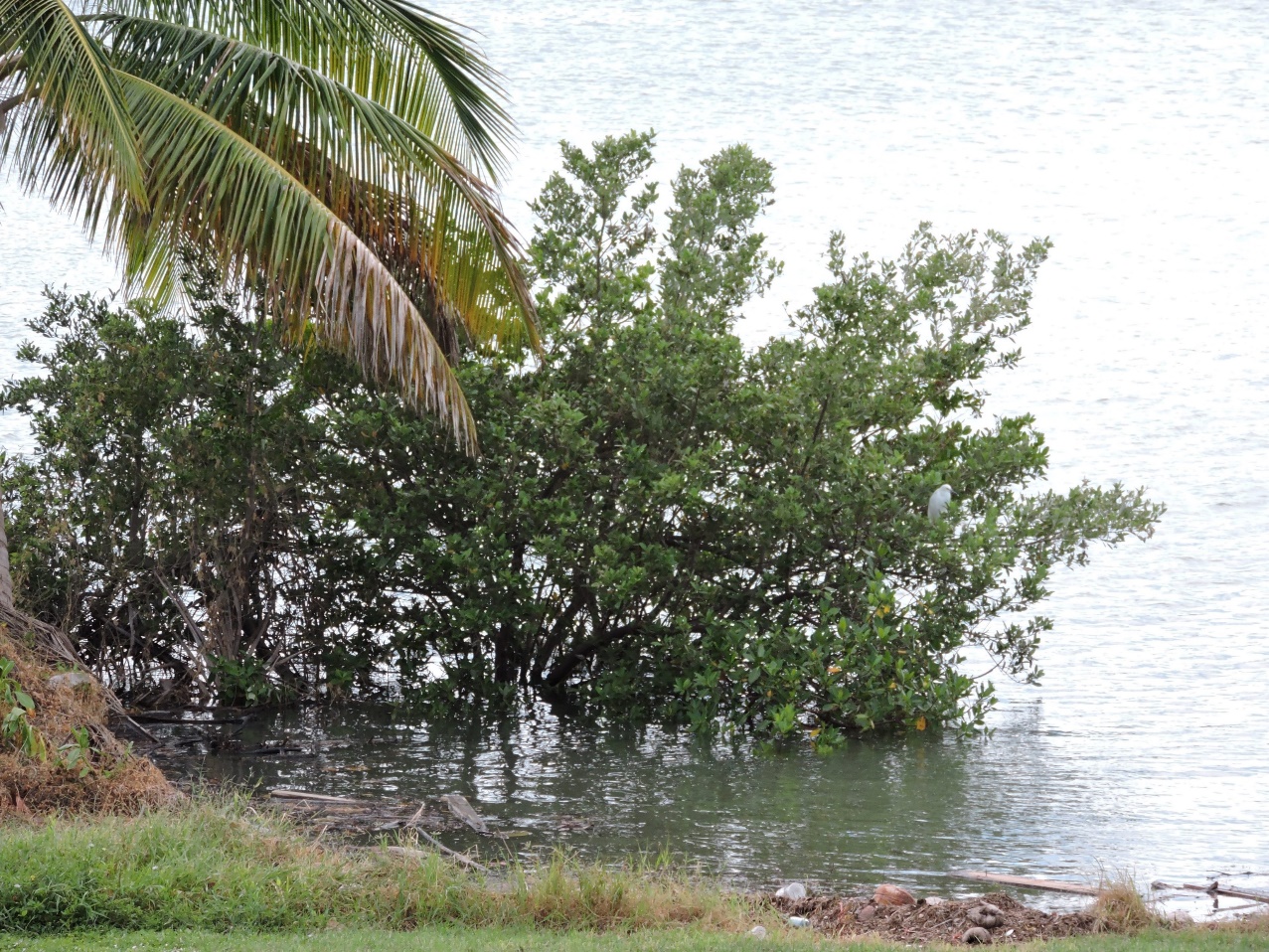 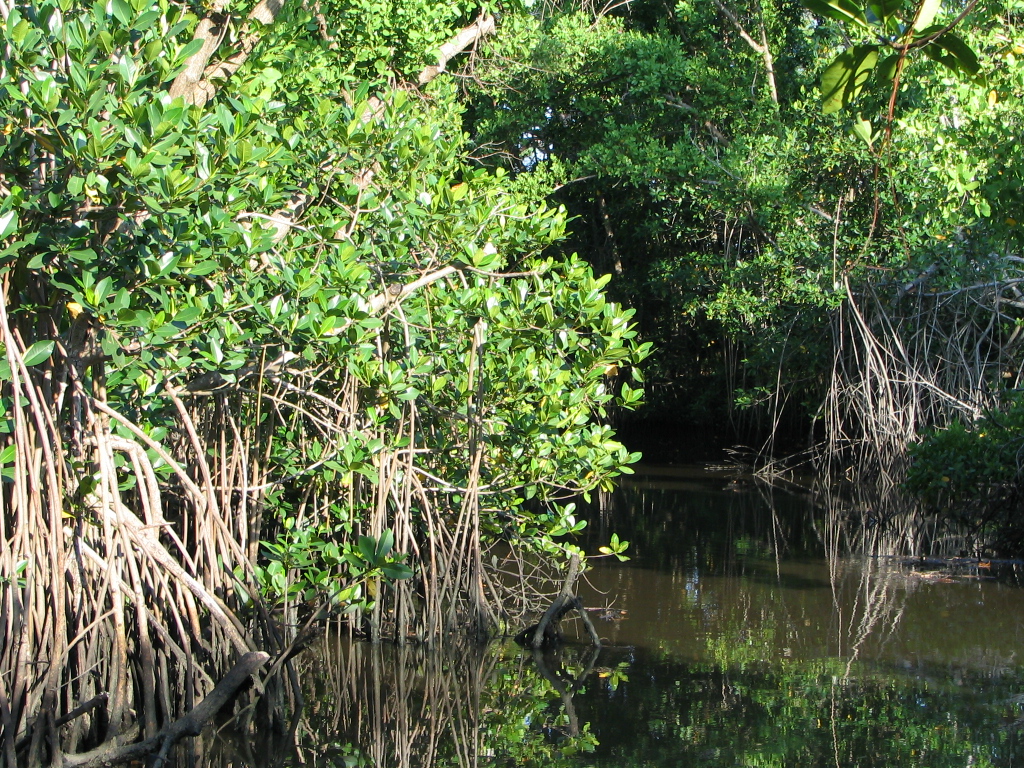 Native – Three species; White, Red and Black.
Plants of the ONA: Prickly Pear Cactus (Native)
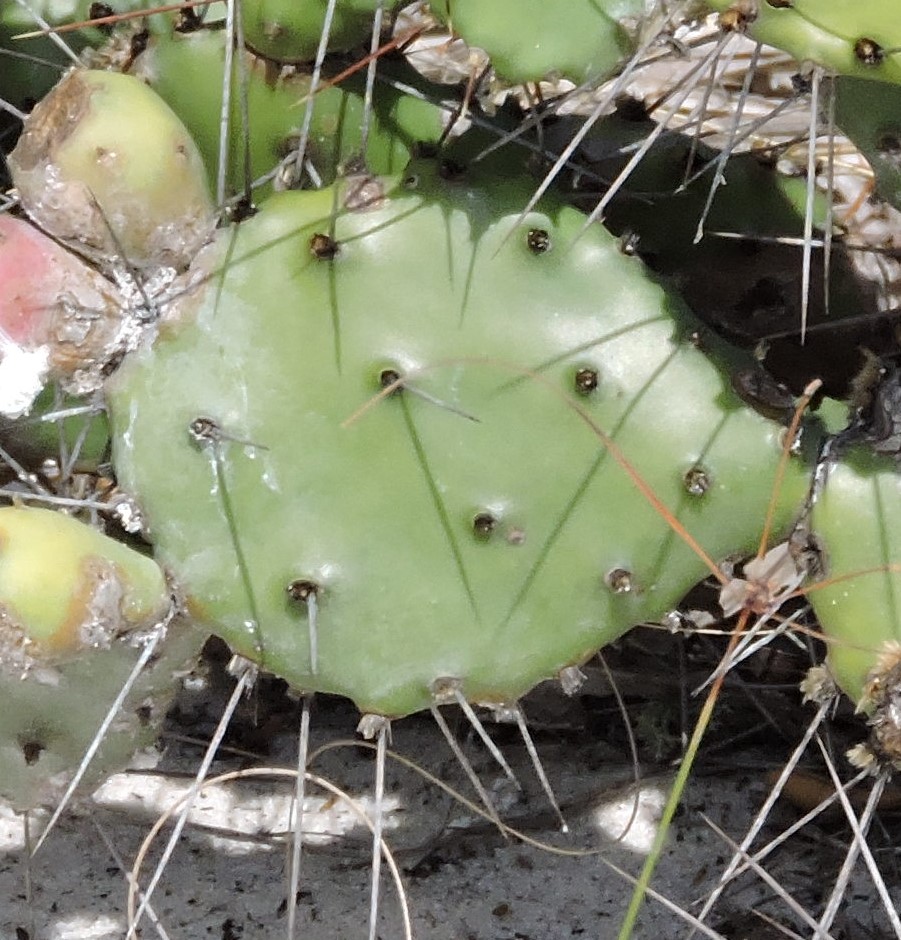 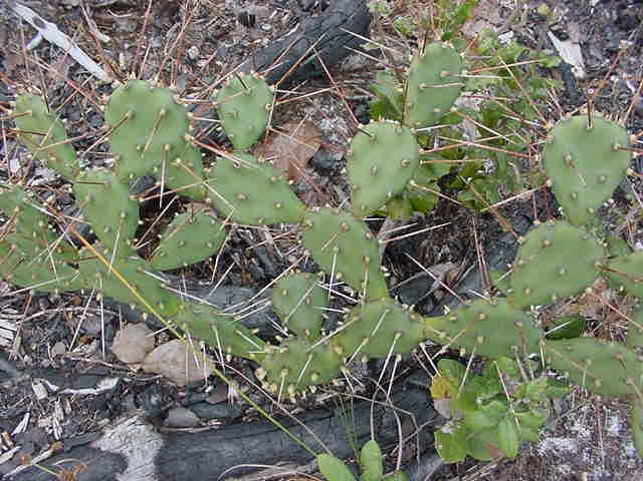 Plants of the ONA: Spanish Moss (Native)
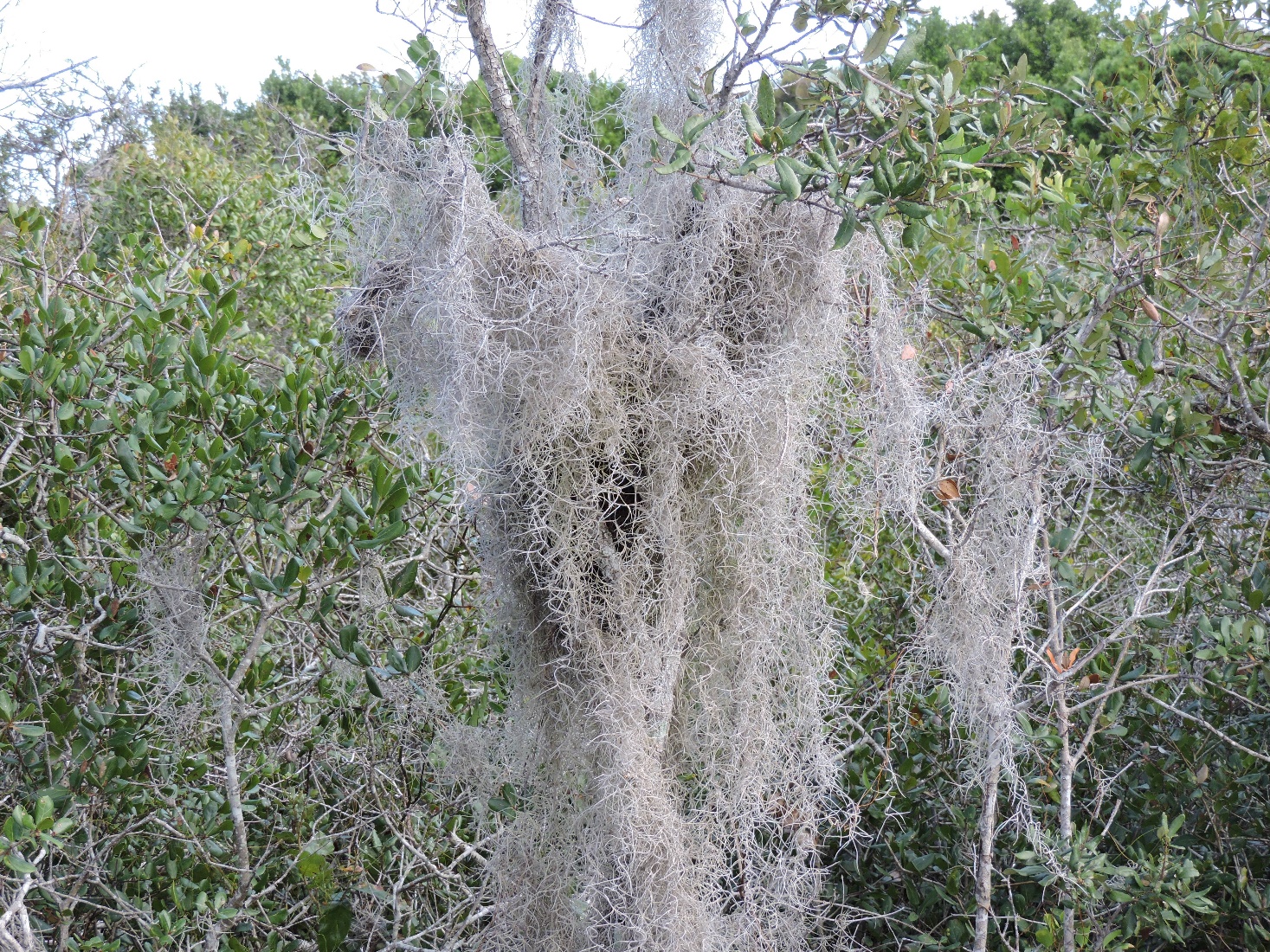 Native Bromeliad
Plants of the ONA: Strangler Fig (Ficus aurea) (Native)
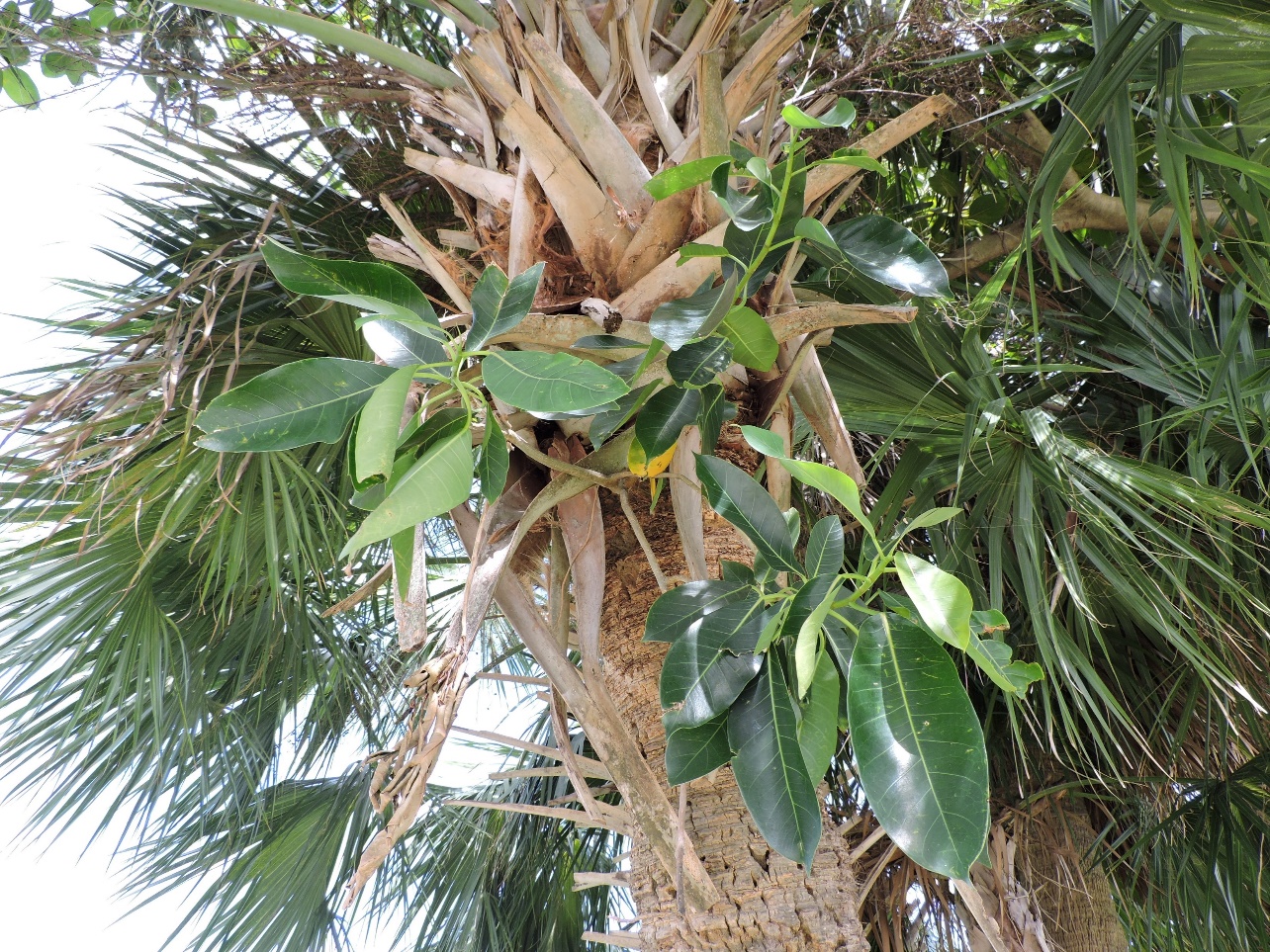 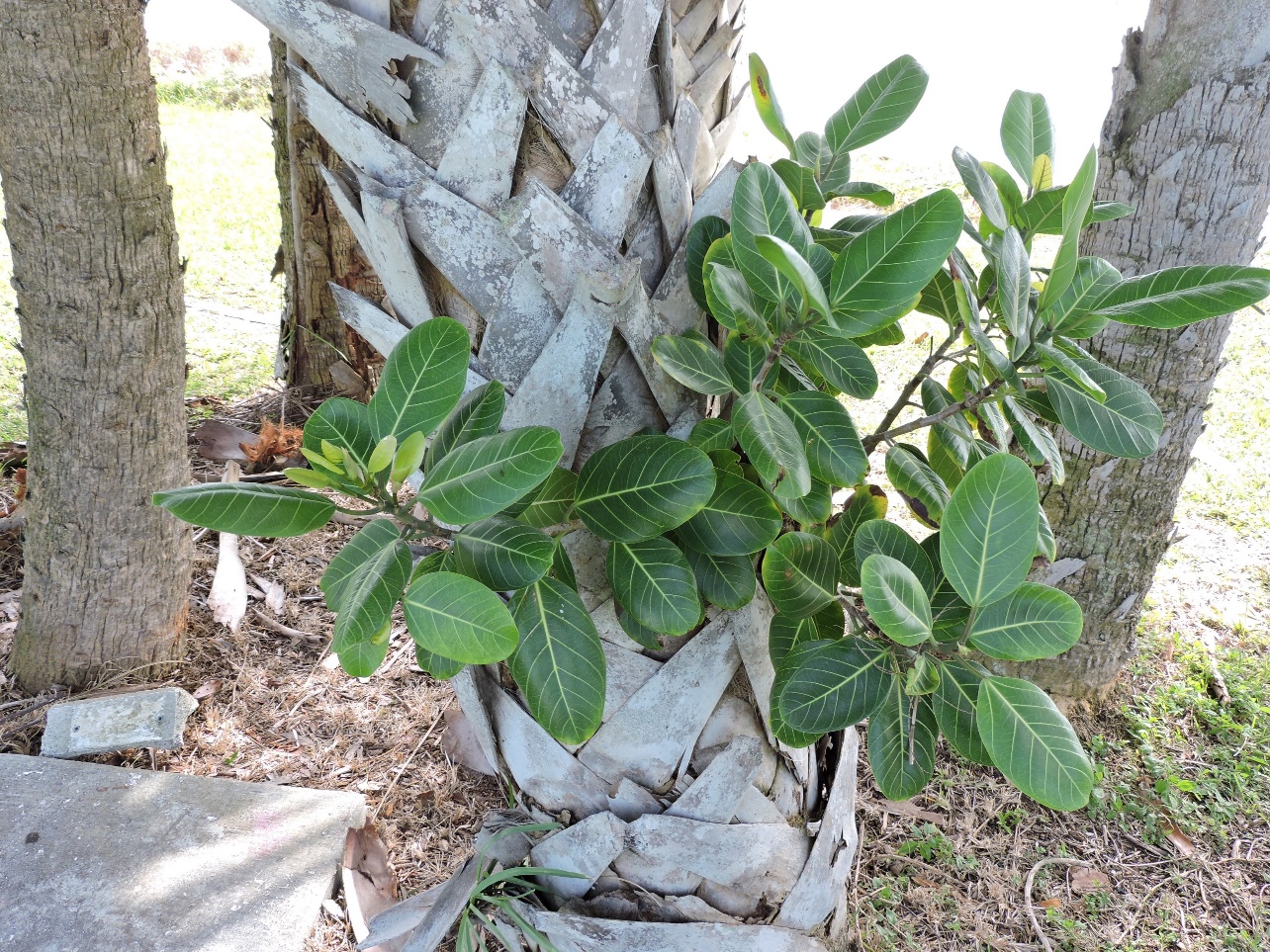 Plants of the ONA: Coco-Plum (Native)
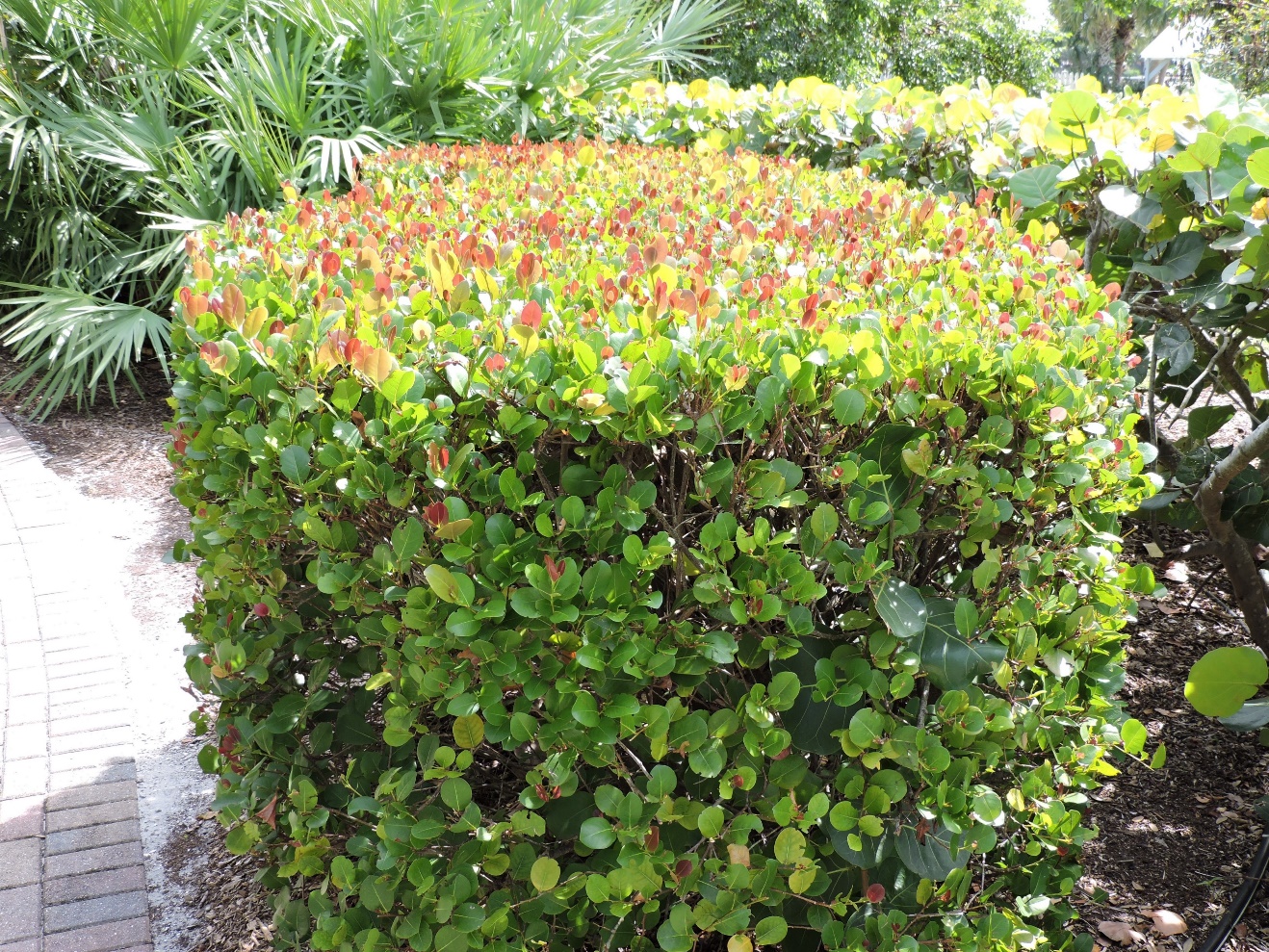 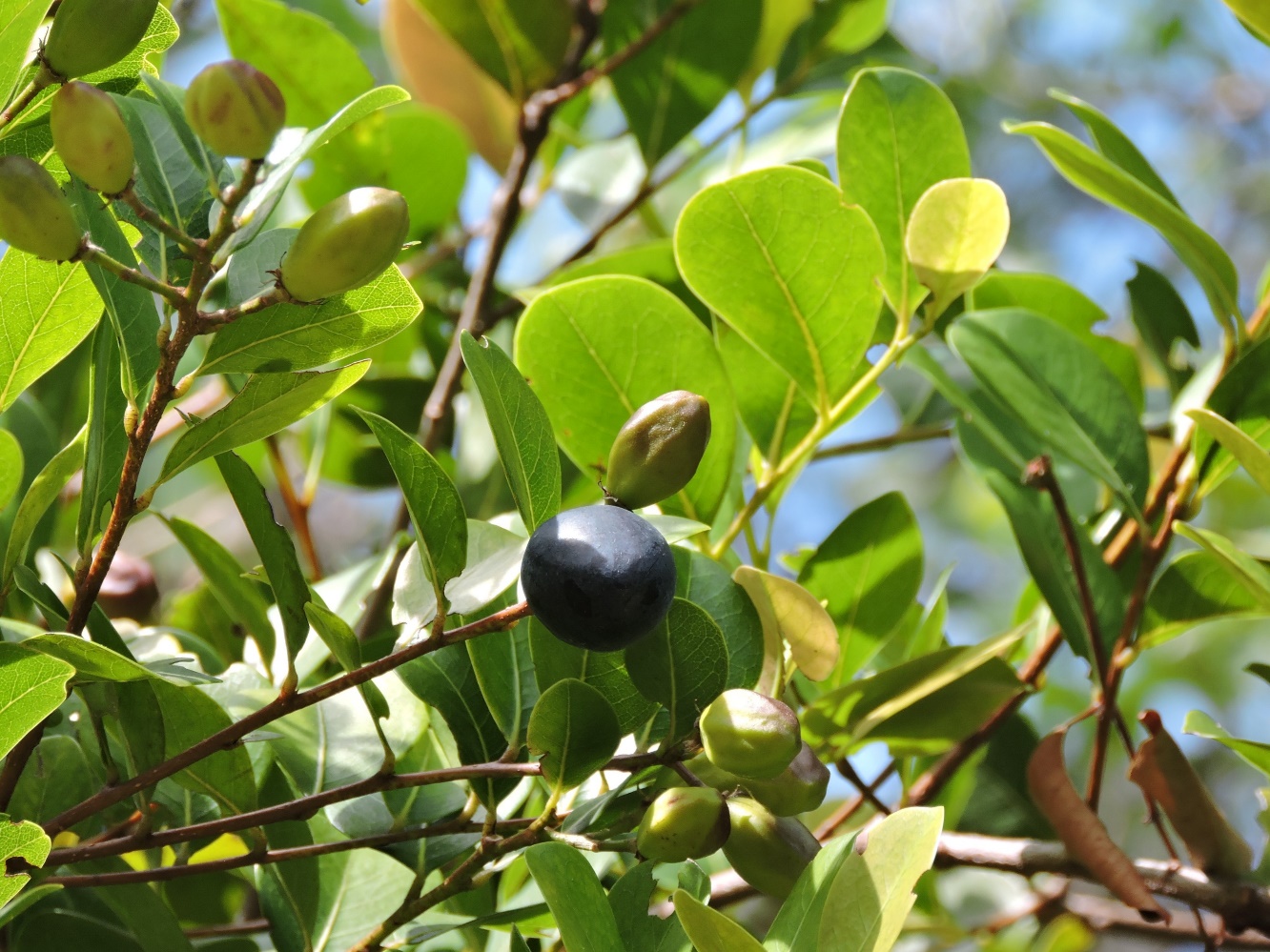 Plants of the ONA: Sand Pine (Native)
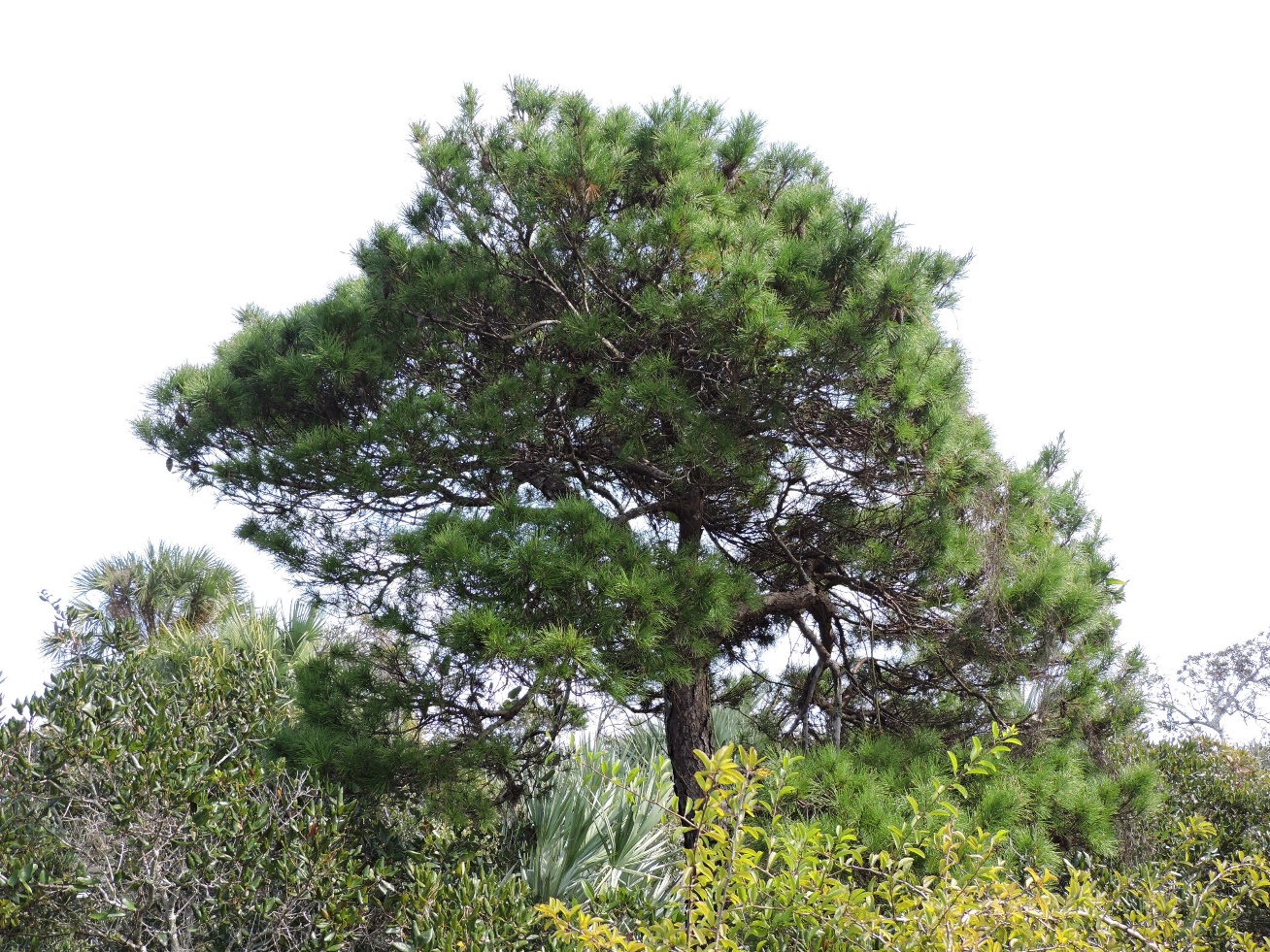 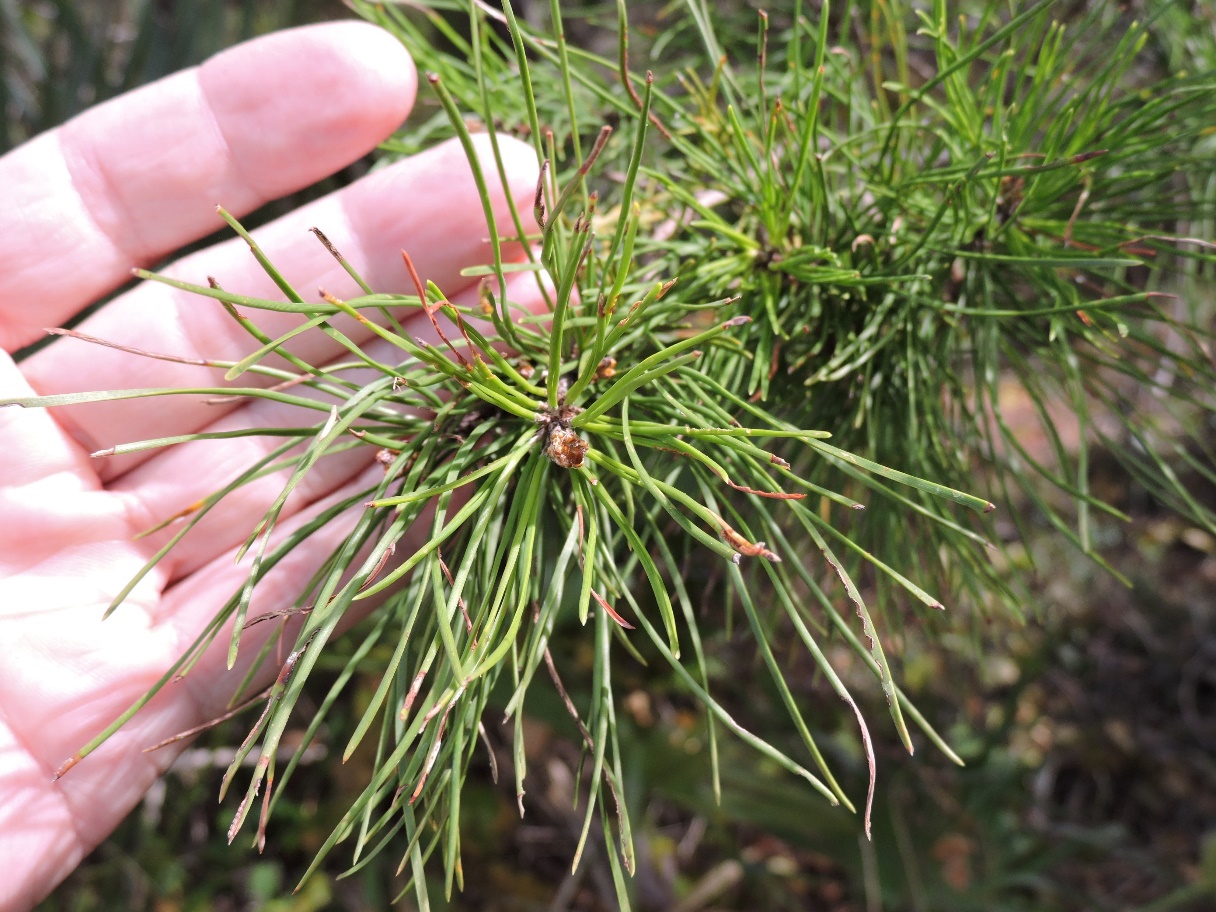 Plants of the ONA: Madagascar Periwinkle (Exotic)
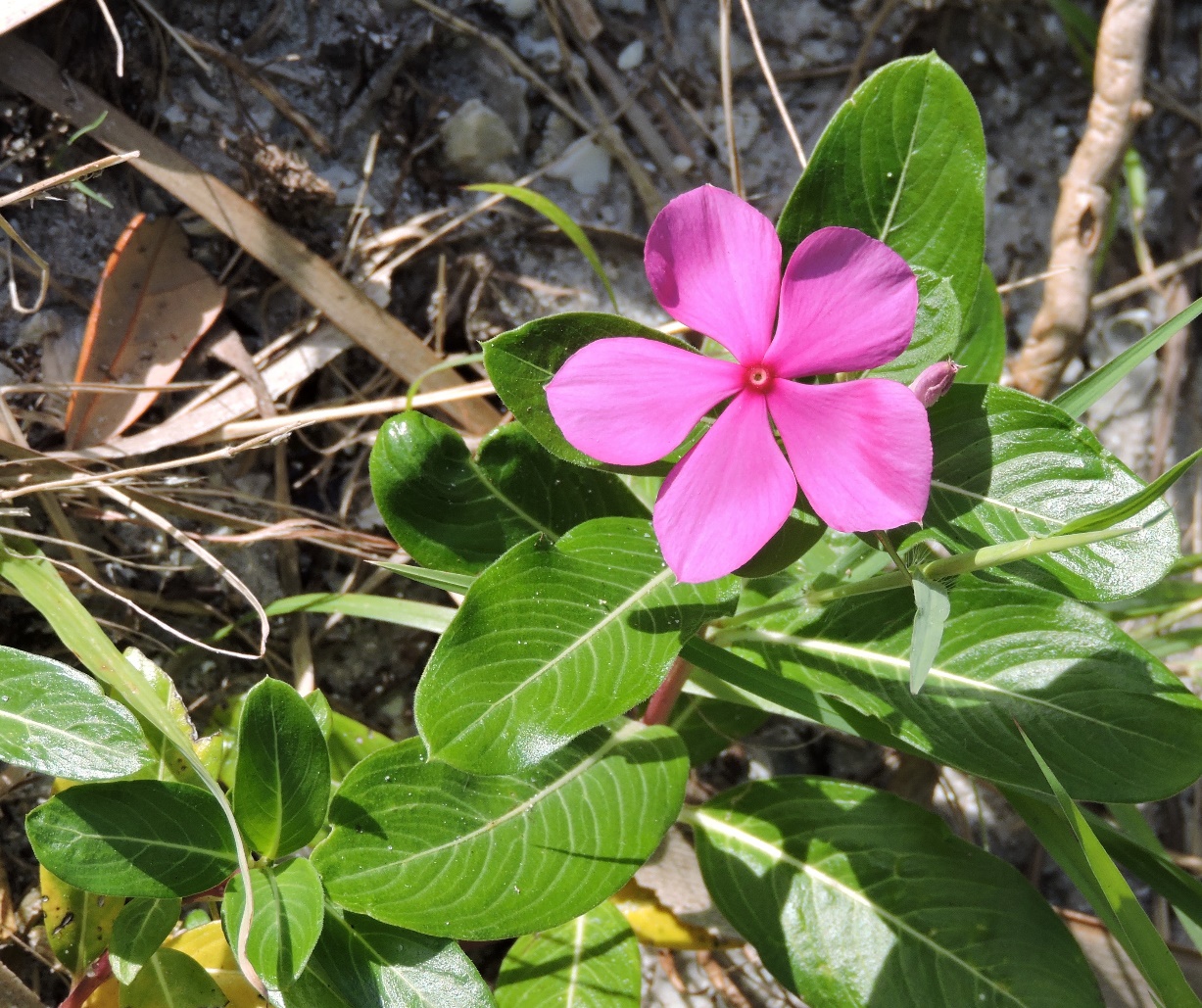 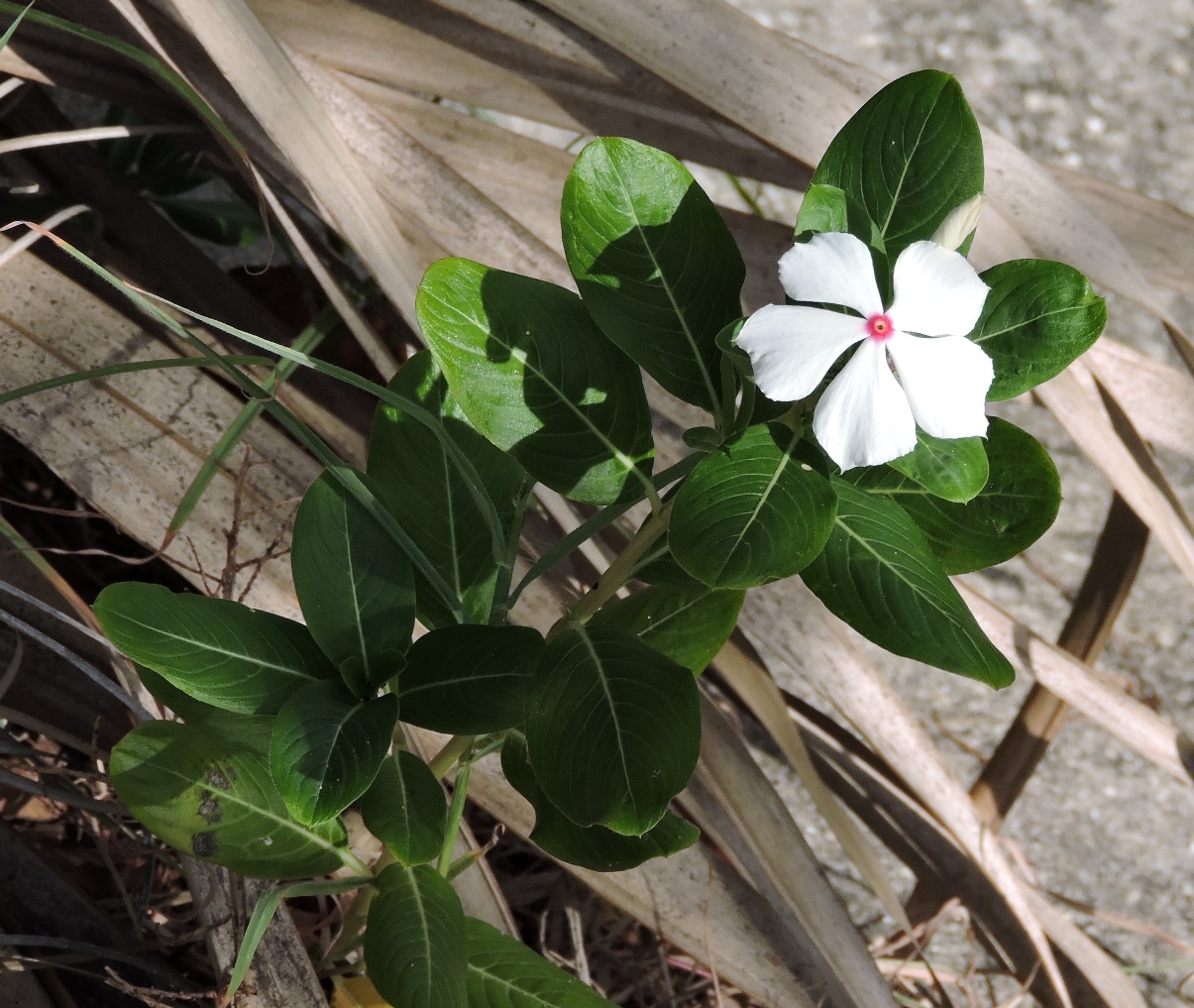 Plants of the ONA Review:
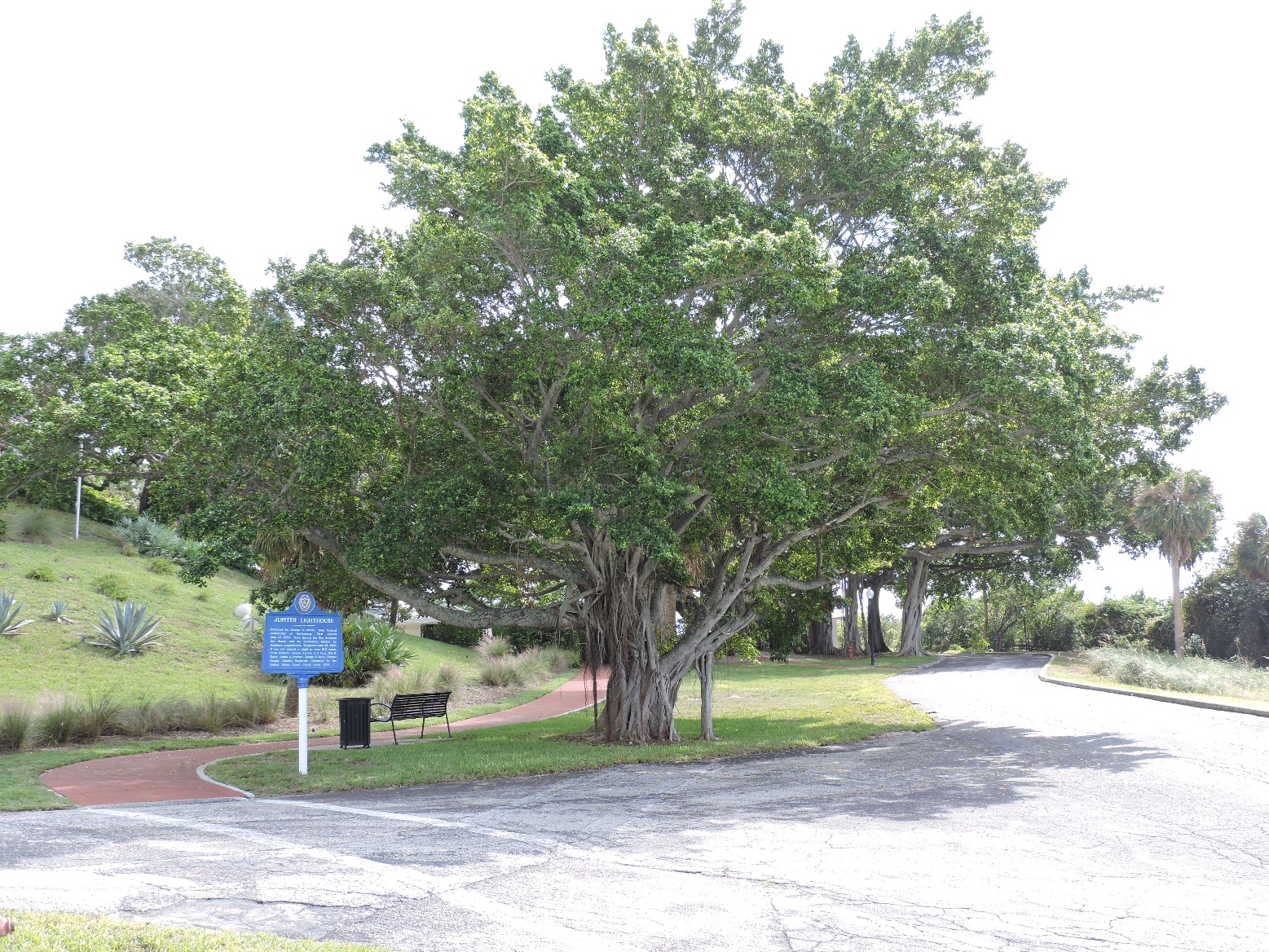 What Is It?
Banyan/Ficus tree
Native or exotic?
Exotic
Plants of the ONA Review:
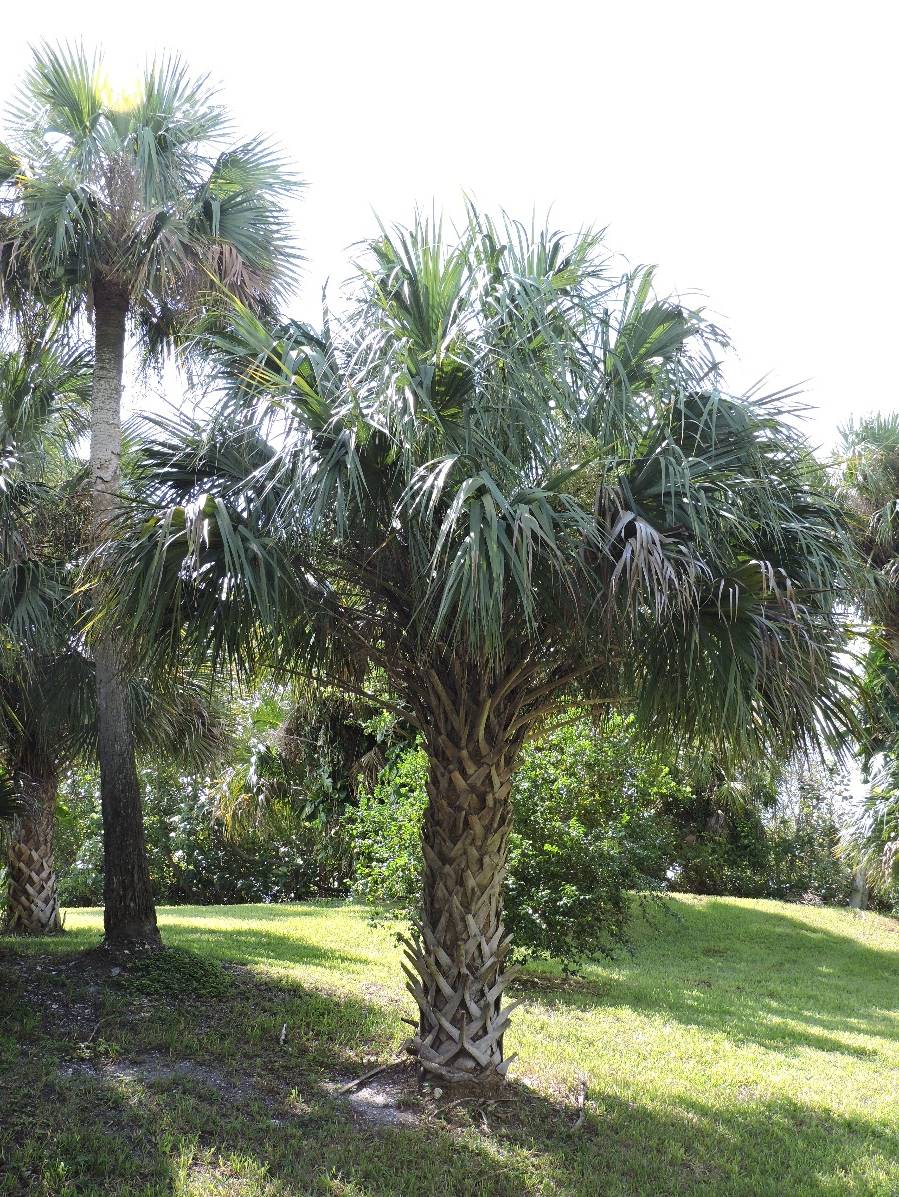 What Is It?
Cabbage or 
Sabal Palm
Native or exotic?
Native
Plants of the ONA Review:
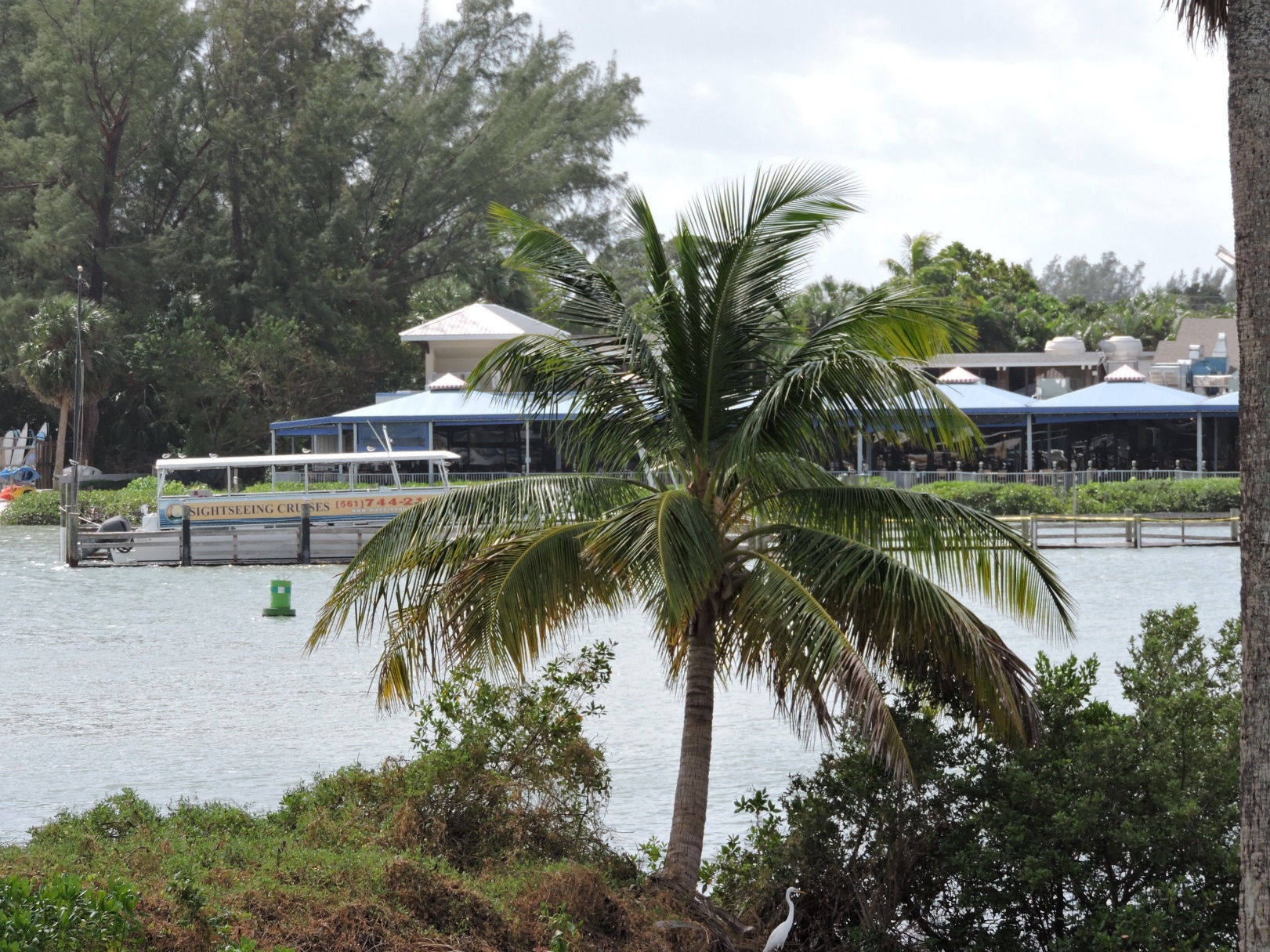 What Is It?
Coconut Palm
Native or exotic?
Exotic
Plants of the ONA Review:
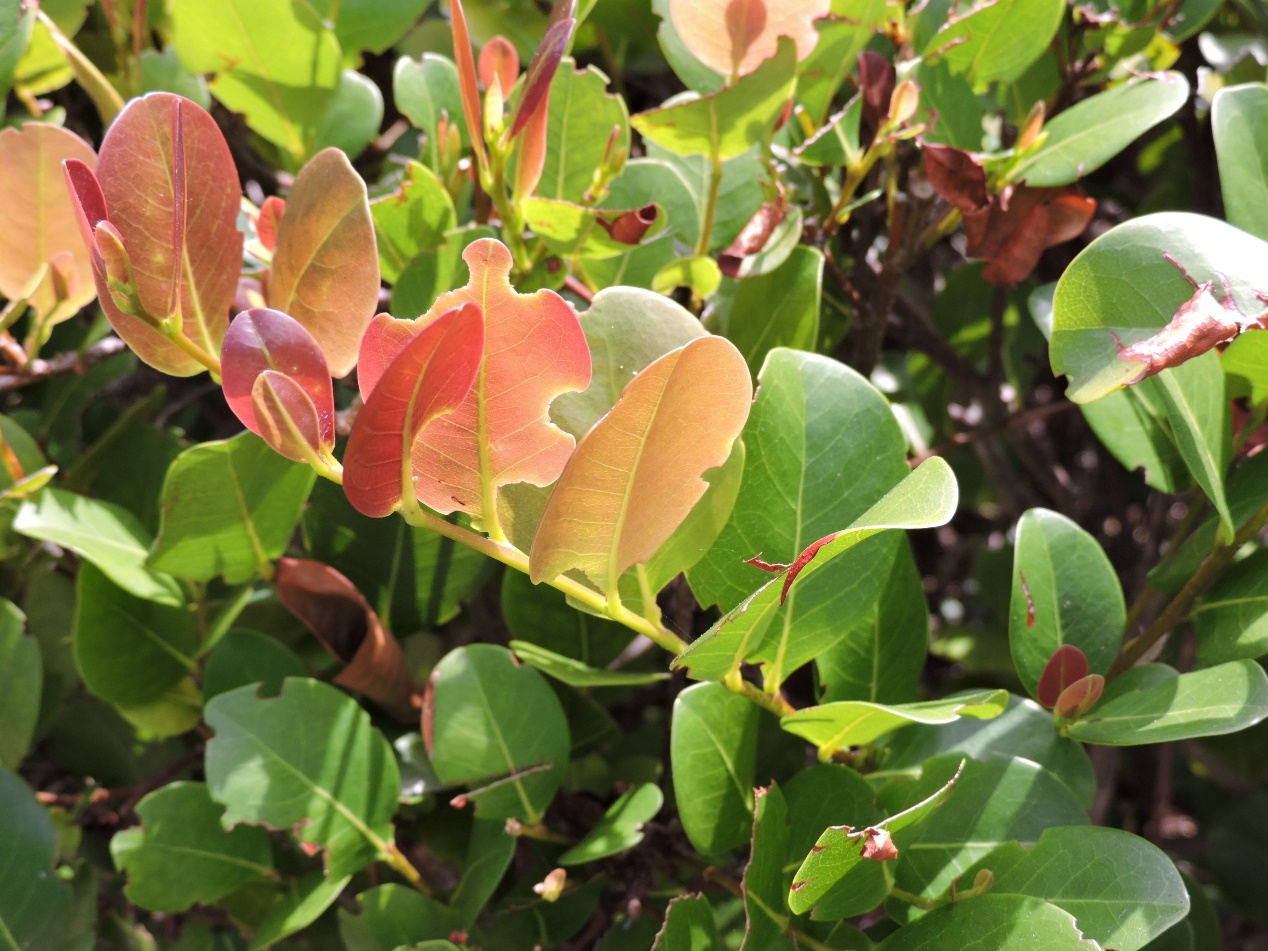 What Is It?
Coco-plum
Native or exotic?
Native
Plants of the ONA Review:
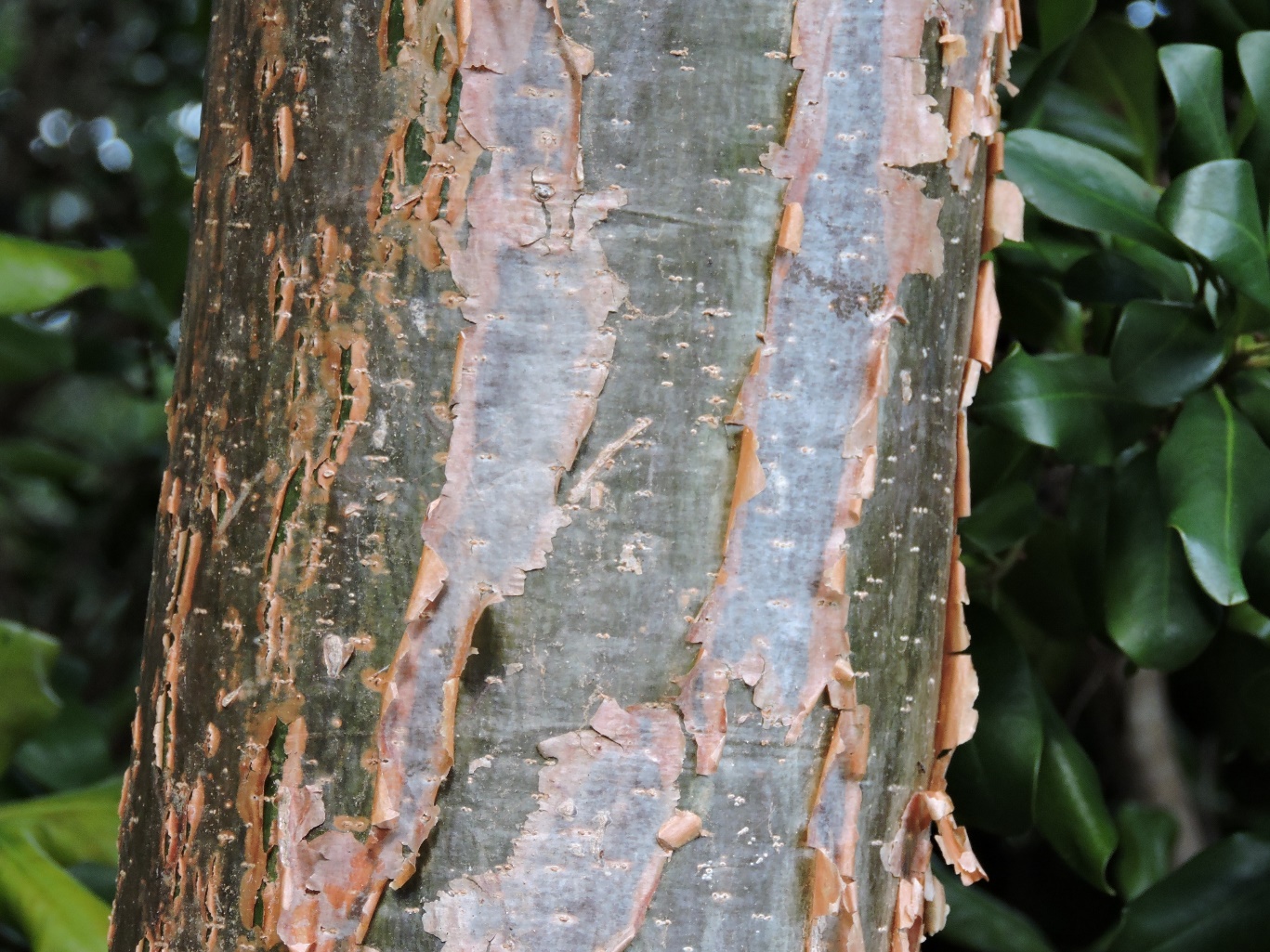 What Is It?
Gumbo Limbo
tree
Native or exotic?
Native
Plants of the ONA Review:
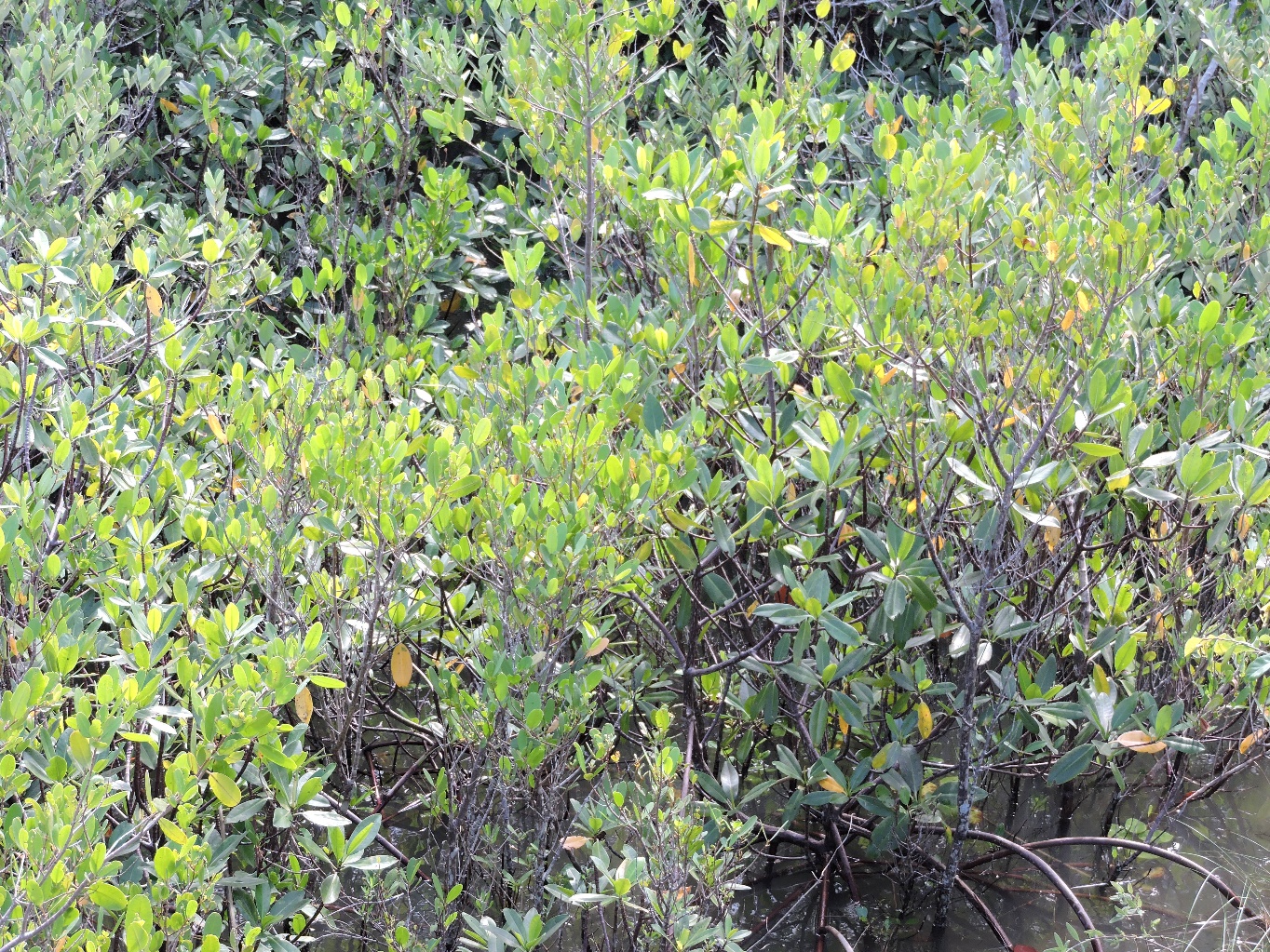 What Is It?
Mangrove
Native or exotic?
Native
Plants of the ONA Review:
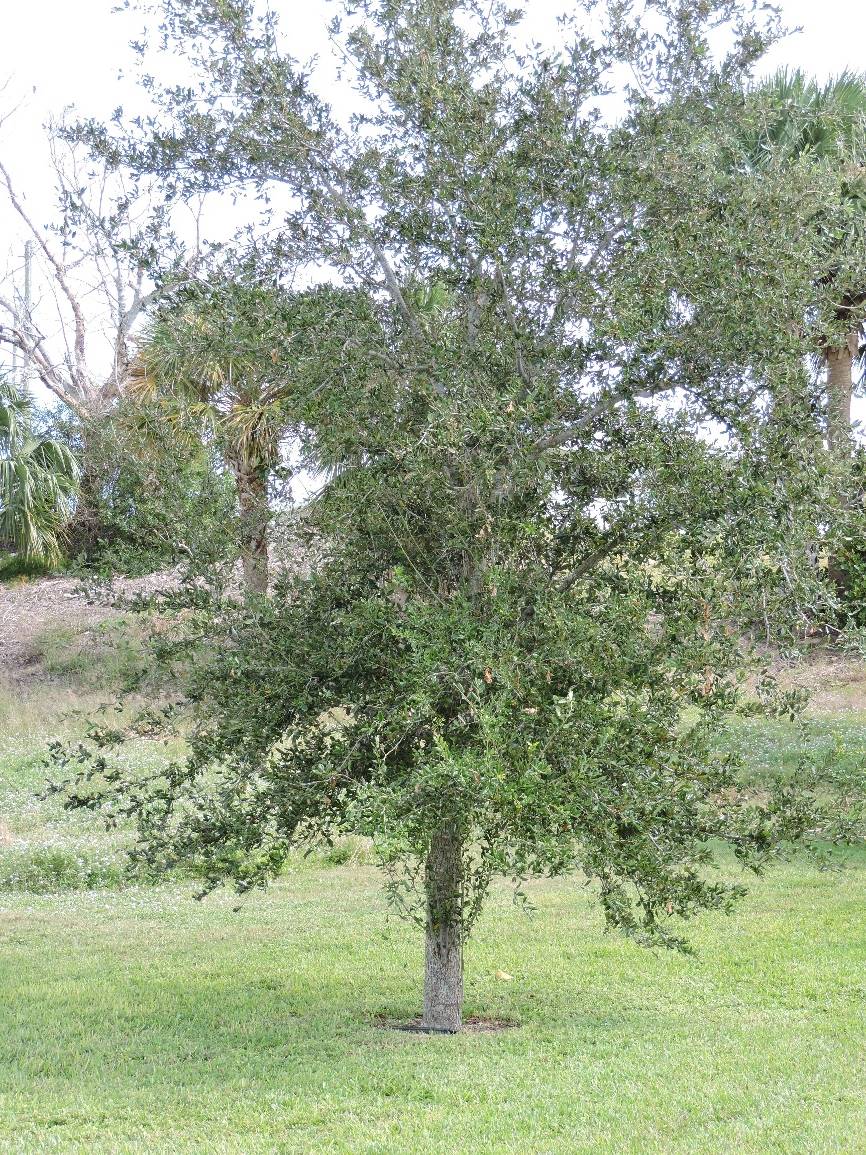 What Is It?
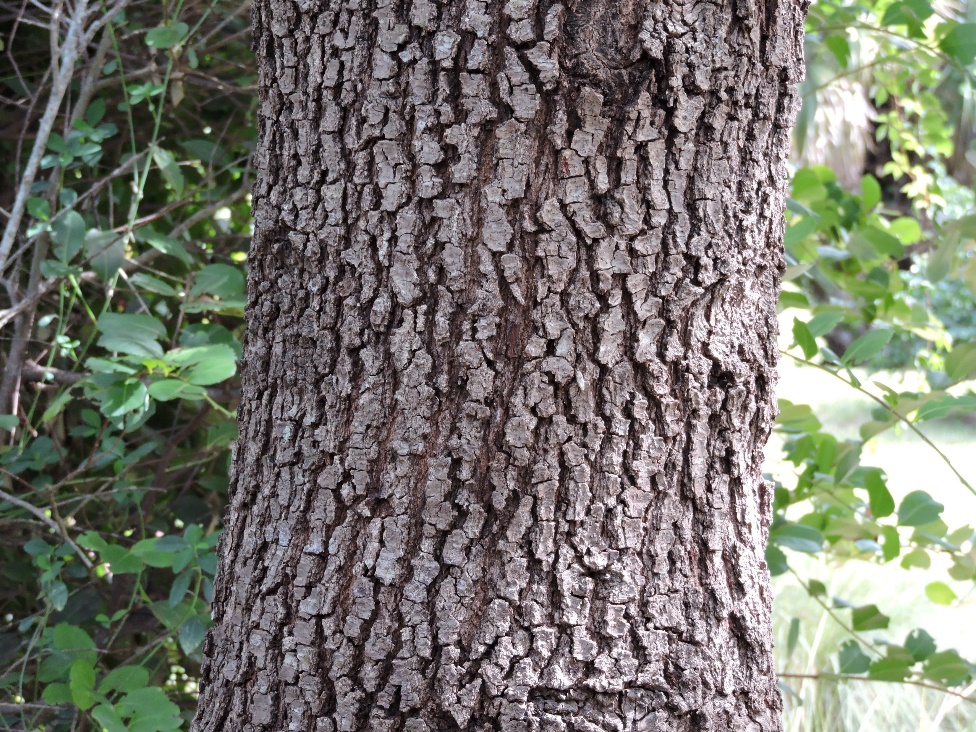 Oak Tree
Native or exotic?
Native
Plants of the ONA Review:
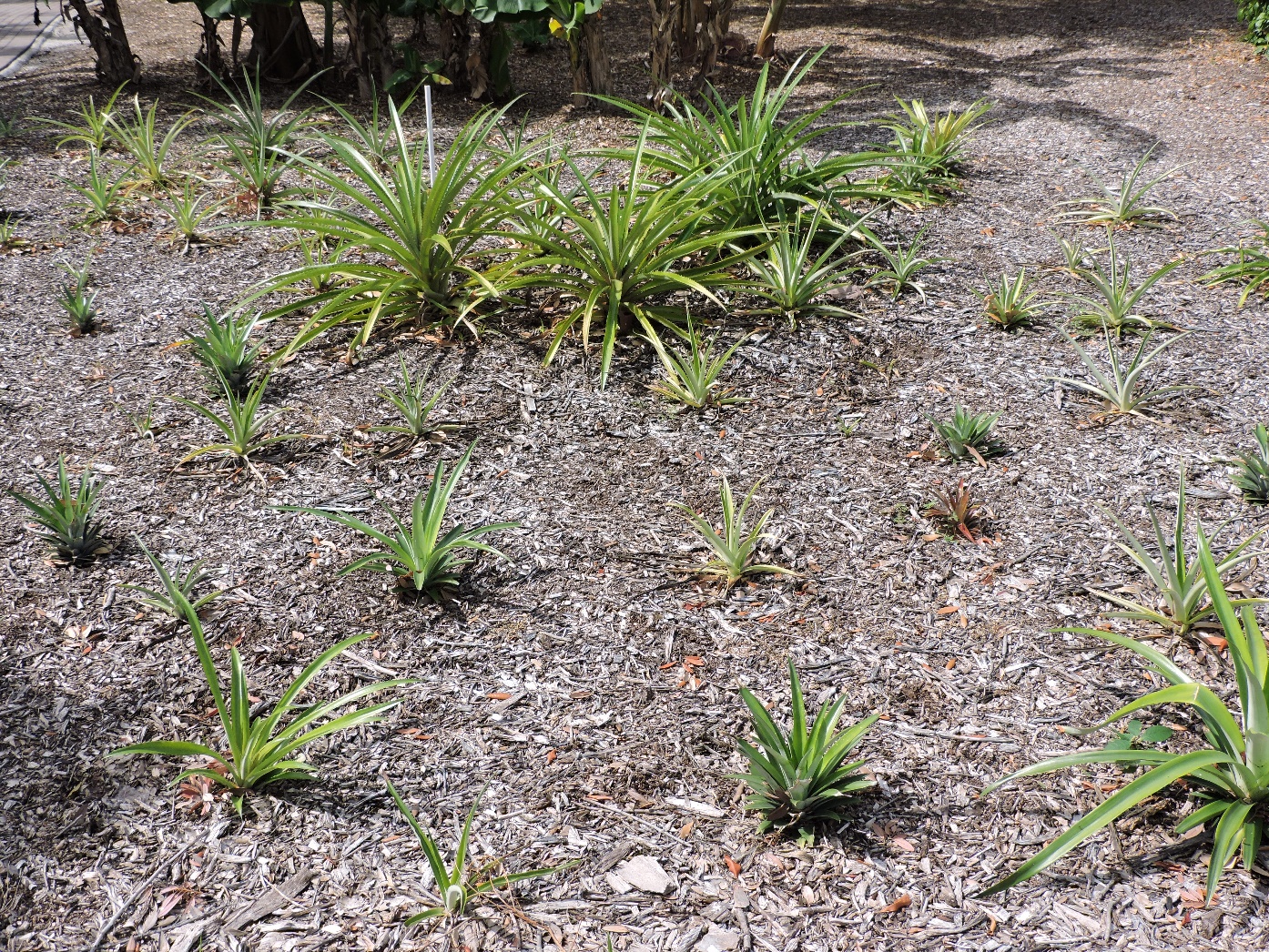 What Is It?
Pineapple
Native or exotic?
Exotic
Plants of the ONA Review:
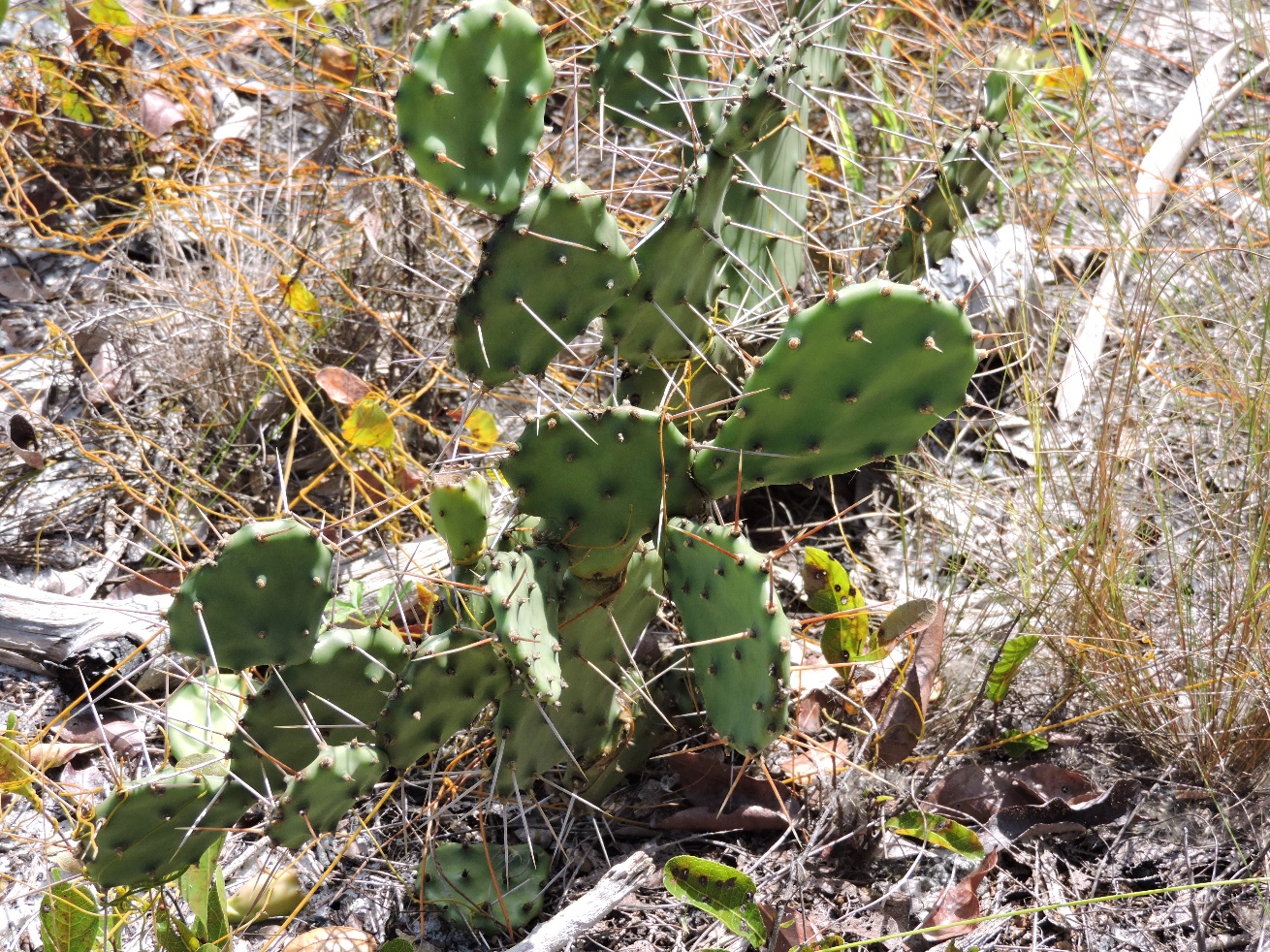 What Is It?
Prickly-pear 
cactus
Native or exotic?
Native
Plants of the ONA Review:
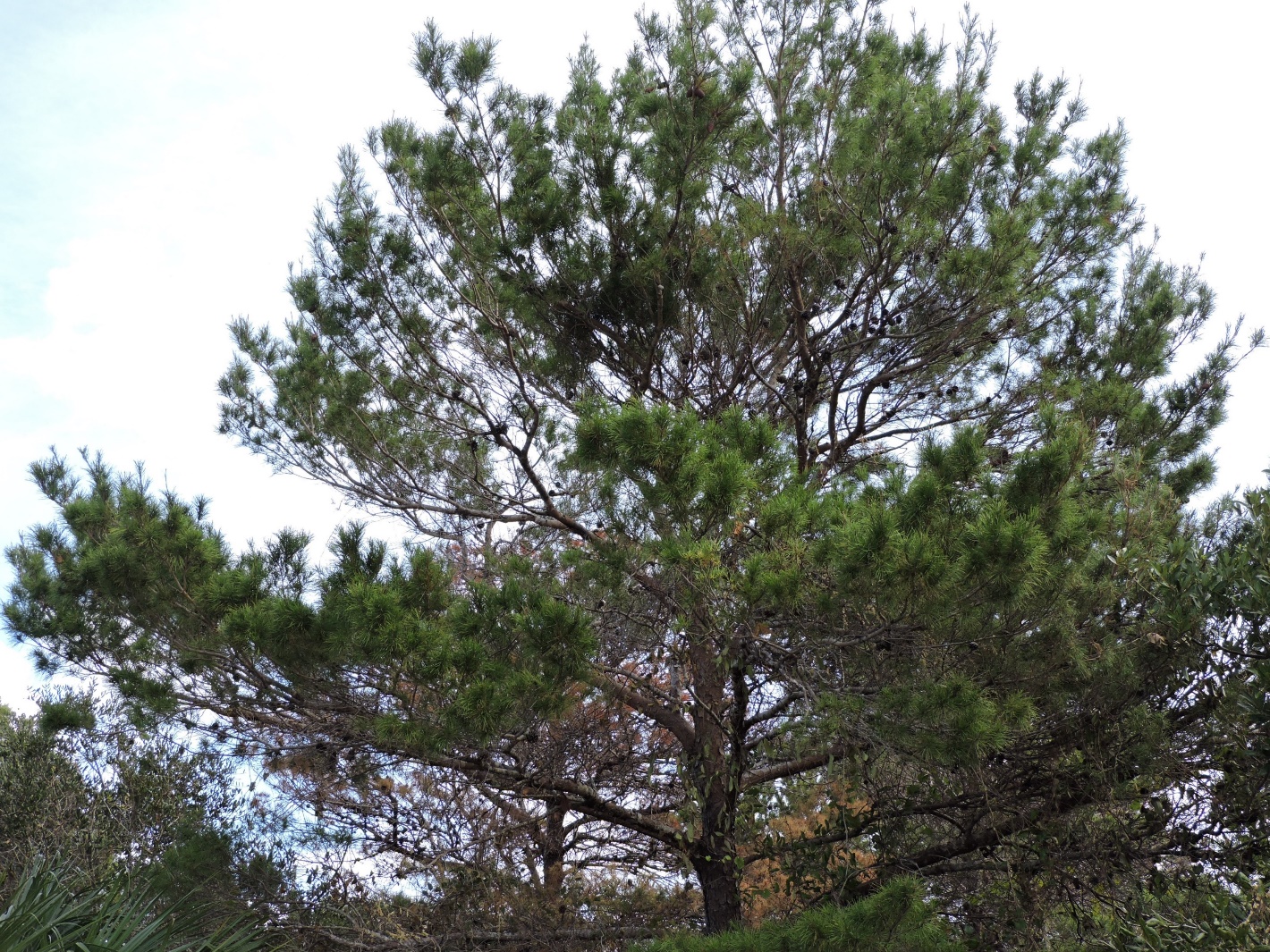 What Is It?
Sand Pine tree
Native or exotic?
Native
Plants of the ONA Review:
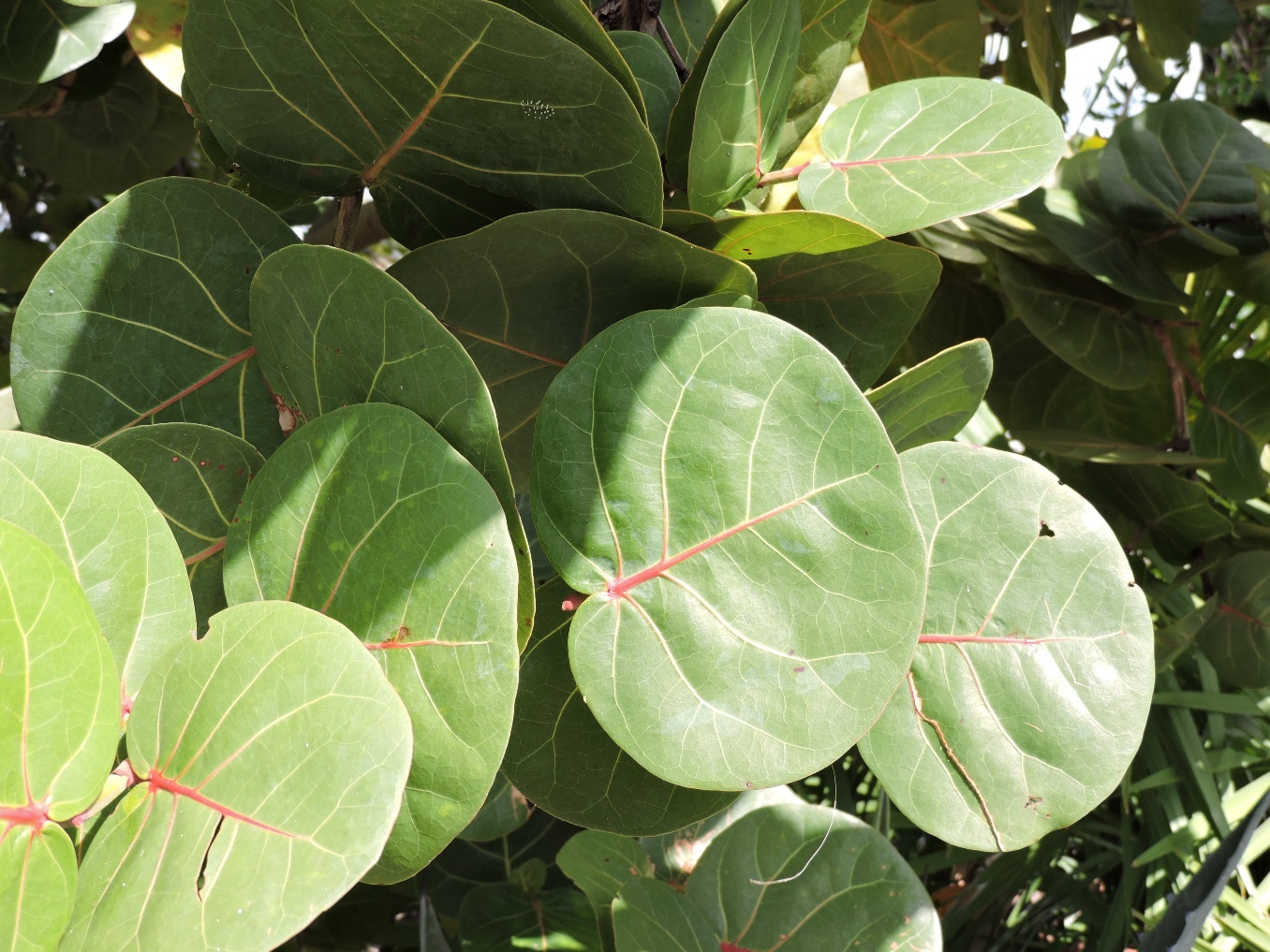 What Is It?
Sea Grape
Native or exotic?
Native
Plants of the ONA Review:
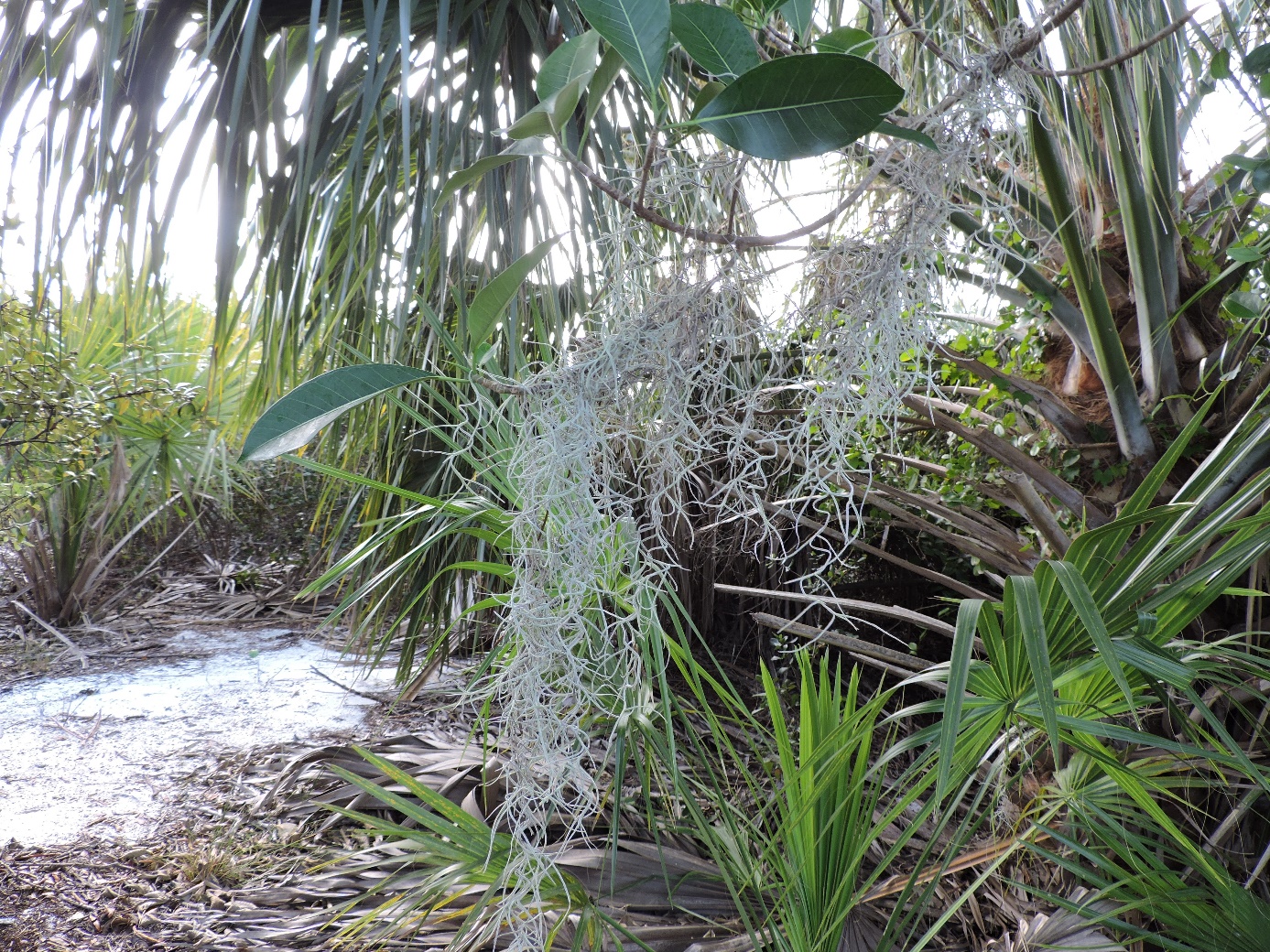 What Is It?
Spanish Moss
Native or exotic?
Native
Plants of the ONA Review:
What Is It?
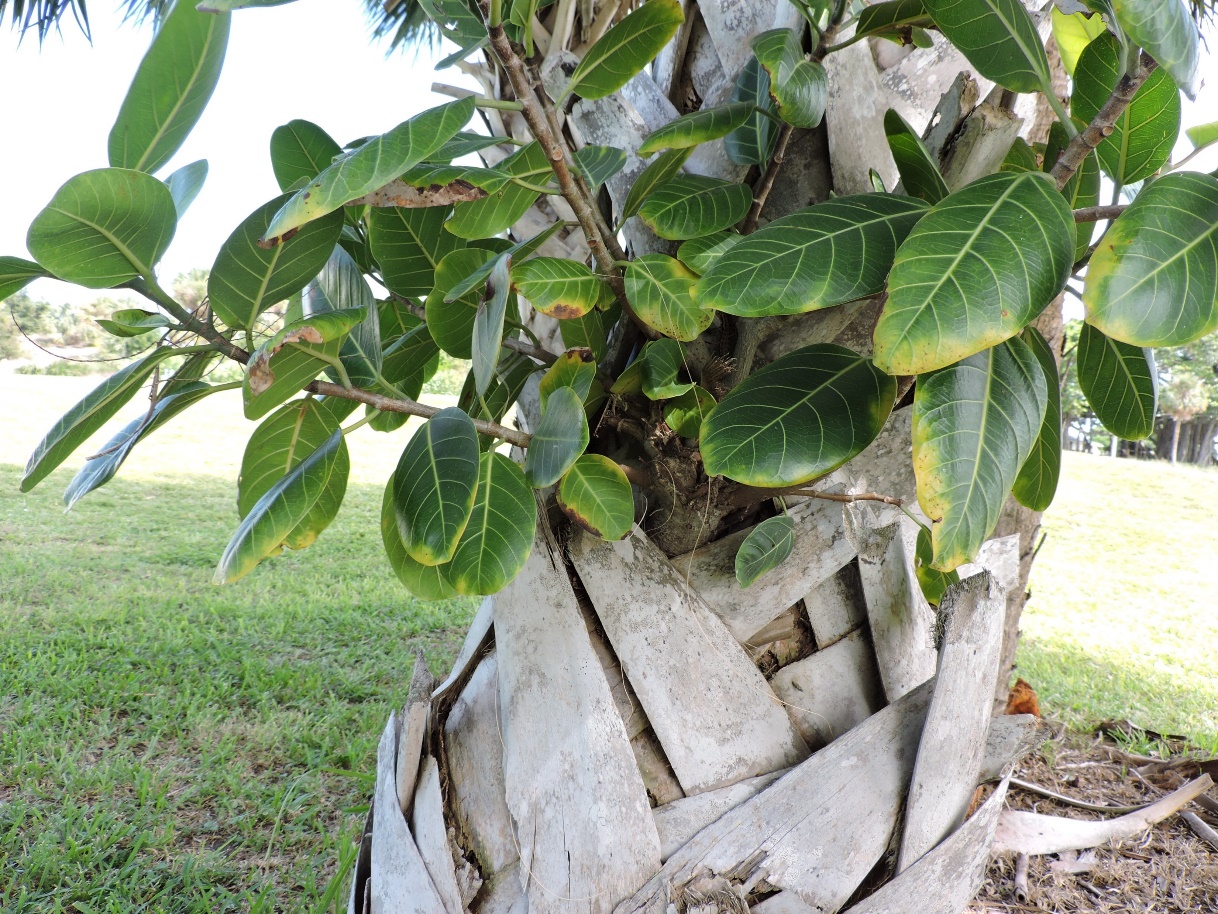 Strangler Fig
Native or exotic?
Native
Plants of the ONA Review:
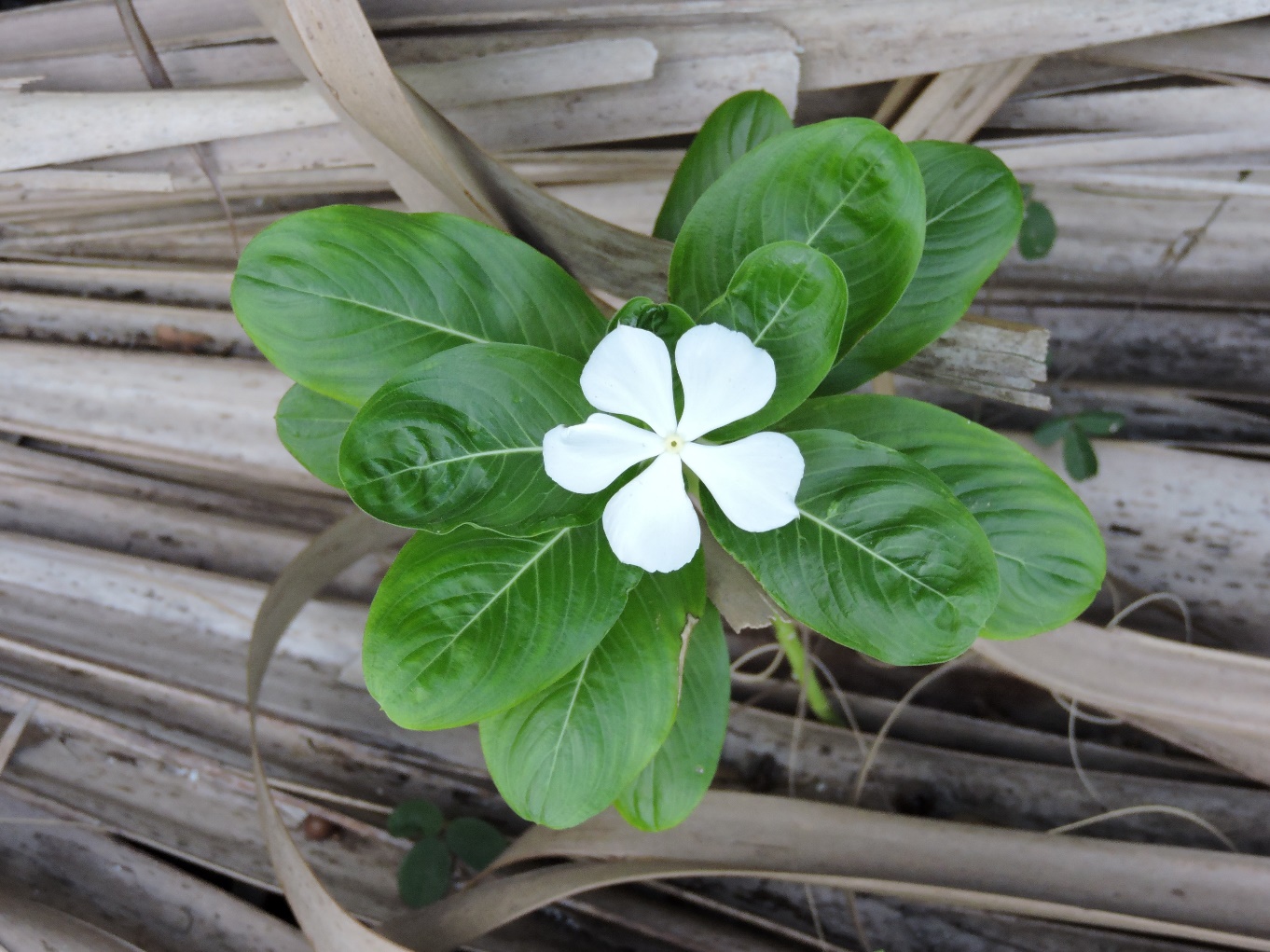 What Is It?
Madagascar Periwinkle
Native or exotic?
Exotic